Advanced Legal Epidemiology Methods
ChangeLab Solutions Disclaimer
The information provided in this training is for informational purposes only and does not constitute legal advice. ChangeLab Solutions does not enter into attorney-client relationships.
	
ChangeLab Solutions is a nonprofit organization that educates and informs the public through objective, nonpartisan analysis, study, and research. The primary purpose of this discussion is to address legal and policy options to improve public health. There is no intent to reflect a view on specific legislation.

Copyright © 2021 ChangeLab Solutions
CDC Disclaimer
These course materials are for instructional use only and are not intended as a substitute for professional legal or other advice. While every effort has been made to verify the accuracy of these materials, legal authorities and requirements may vary from jurisdiction to jurisdiction. Always seek the advice of an attorney or other qualified professional with any questions you may have regarding a legal matter.

The contents of this presentation have not been formally disseminated by the Centers for Disease Control and Prevention and should not be construed to represent any agency determination or policy.
Competencies
Identify opportunities to address legal, health, or other issues
Understand study designs that show potential associations between law and health
Collect and analyze qualitative and quantitative study data
Interpret results, draw conclusions, and formulate key findings

Legal Epidemiology Competency Model, Domain 3, 2018
Overview
Recap of Legal Epidemiology

Phase 1: Planning

Phase 2: Operationalizing

Phase 3: Analyzing
What We’ll Discuss: Recap
Recap of Legal Epidemiology

Phase 1: Planning

Phase 2: Operationalizing

Phase 3: Analyzing
What We’ll Discuss: Three Phases
Recap of Legal Epidemiology

Three Phases of Legal Epidemiology Studies

Phase 1: Planning

Phase 2: Operationalizing

Phase 3: Analyzing
What We’ll Discuss: Phase 1
Recap of Legal Epidemiology

Three Phases of Legal Epidemiology Studies

Phase 1: Planning

Phase 2: Operationalizing

Phase 3: Analyzing
What We’ll Discuss: Phase 2
Recap of Legal Epidemiology

Three Phases of Legal Epidemiology Studies

Phase 1: Planning

Phase 2: Operationalizing

Phase 3: Analyzing
What We’ll Discuss: Phase 3
Recap of Legal Epidemiology

Three Phases of Legal Epidemiology Studies

Phase 1: Planning

Phase 2: Operationalizing

Phase 3: Analyzing
Recap Question: What is legal epidemiology?
Recap Answer
What is legal epidemiology?

Scientific study and deployment of law

Uses transparent, scientific methods and rigorous quality control
Meet Wendy
Her task: determine whether distracted driving laws have an effect on health
Moving to Advanced Legal Epidemiology Studies
The Legal Epidemiology Study Team
Initial Study Questions
Which cell phone–related behaviors do distracted driving laws actually regulate (e.g., calling, texting, web surfing)?
What are the penalties associated with these laws?
Are these laws enforced?
Do the laws reduce crashes?
Do the laws reduce injuries and deaths caused by crashes?
Three Phases of an Advanced Legal Epi Study
Phase 1: Planning

Phase 2: Operationalizing 

Phase 3: Analyzing
Phase 1: Planning
Phase 1: Planning
1: Review the evidence
2: Draft research questions
3: Identify laws and legal mechanisms
4: Develop a logic model
5: Check data sources
6: Select a research design
1: Review Evidence
Identify background research and findings to date
2: Draft a Research Question
Articulate a research question to be tested empirically
3: Identify a Law and Legal Mechanism
The presence or absence of a law in a jurisdiction

Features of laws across states
4: Develop a Logic Model
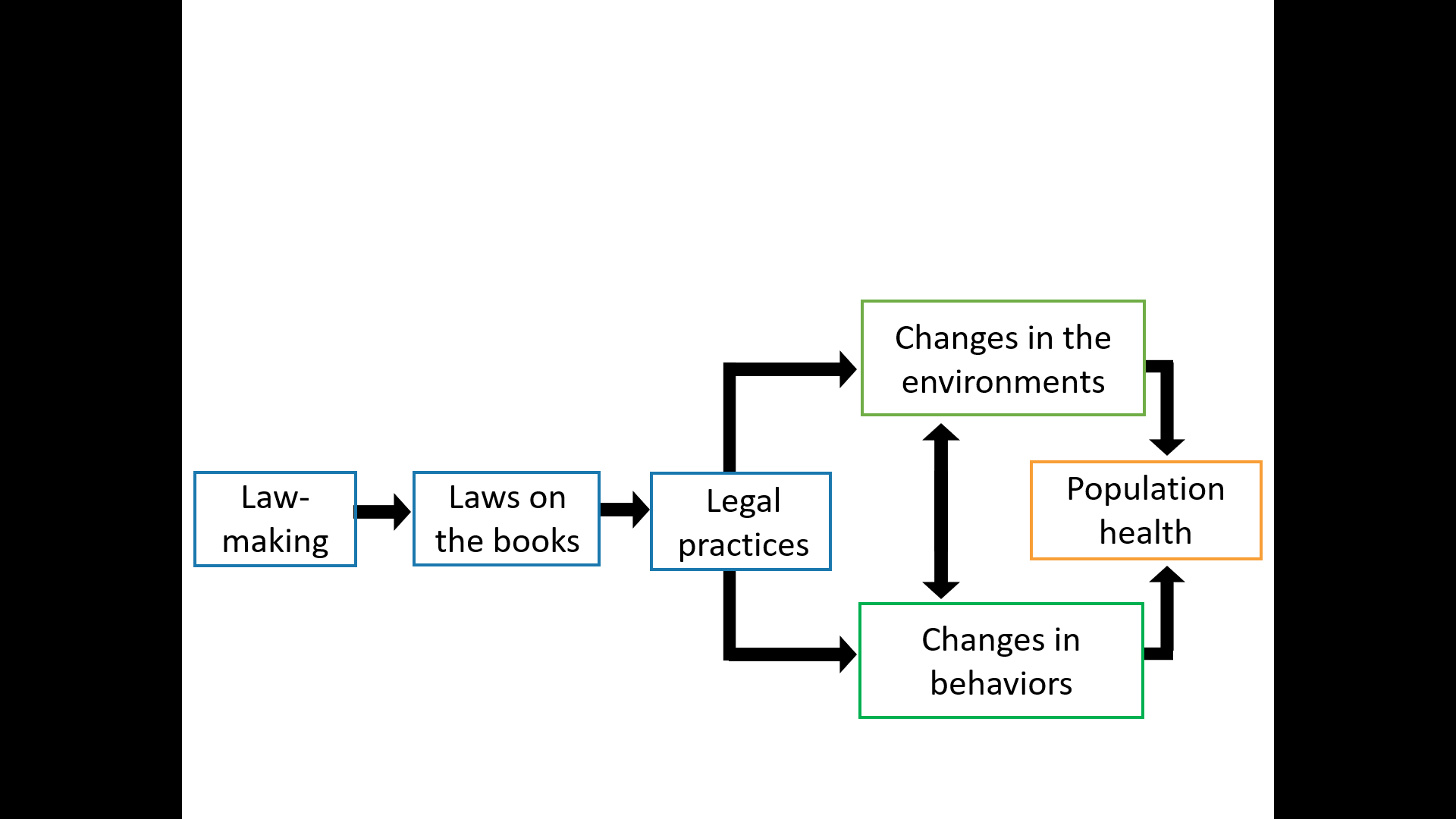 Source: Burris S, et al. Making the case for laws that improve health: a framework for public health law research. Milbank Quarterly. 2010;88(2): 169-210.
Develop a Logic Model: Lawmaking Explained
Bill writing and editing
Public notice
Policy refinement
Lobbying
Executive review
Codification
Develop a Logic Model: Laws on the Books Explained
Statutes
Regulations
Case law
Executive orders
Administrative rules
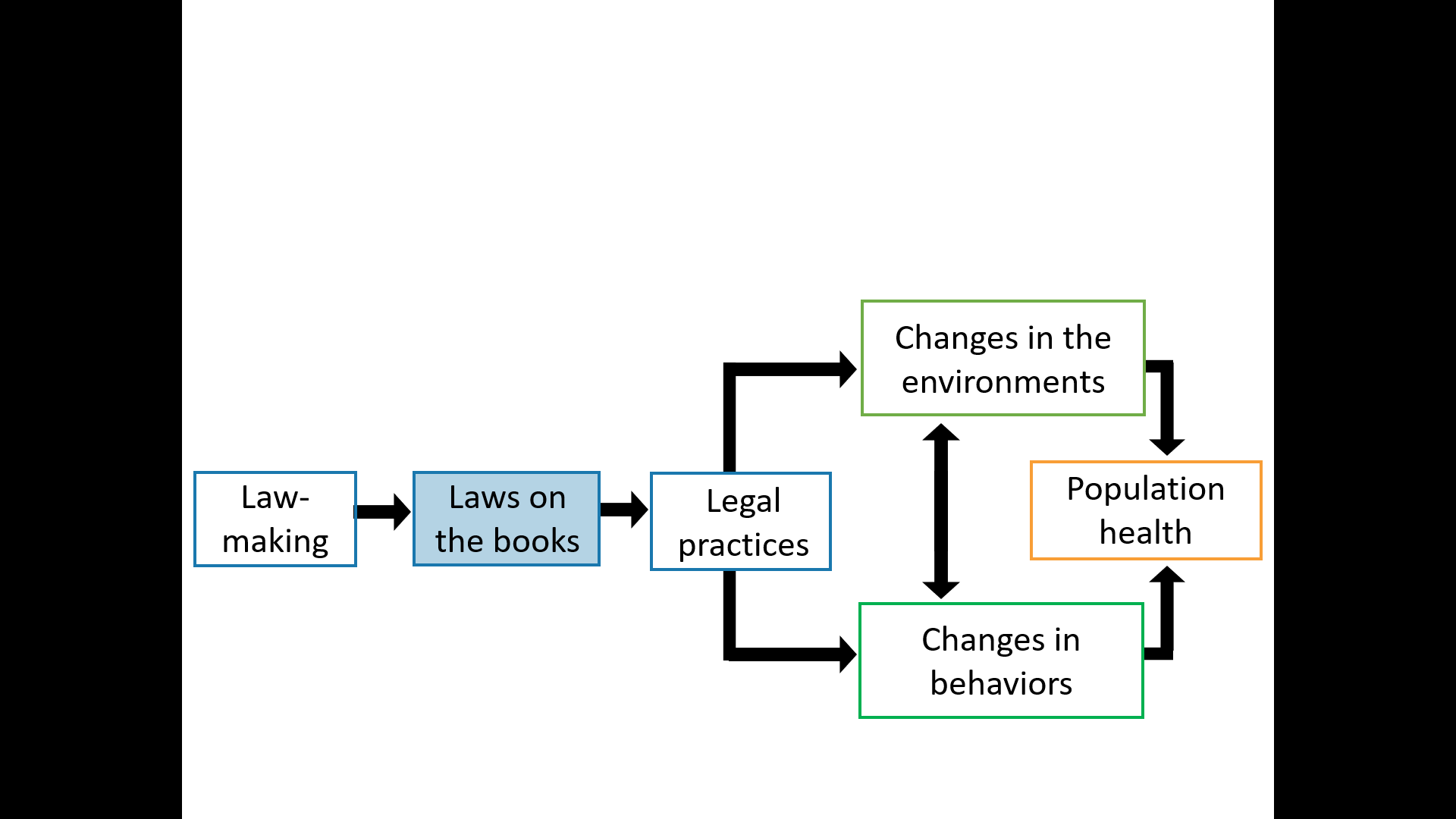 Question:
Which features of a law might Wendy want to study?
Answer:
Wendy might want to study the following topics:

Who does the law apply to?
What are the penalties?
Where is distracted driving prohibited?
What is the enforcement scheme?
Develop a Logic Model: Legal Practices Explained
Appropriating funding

Implementation

Enforcement
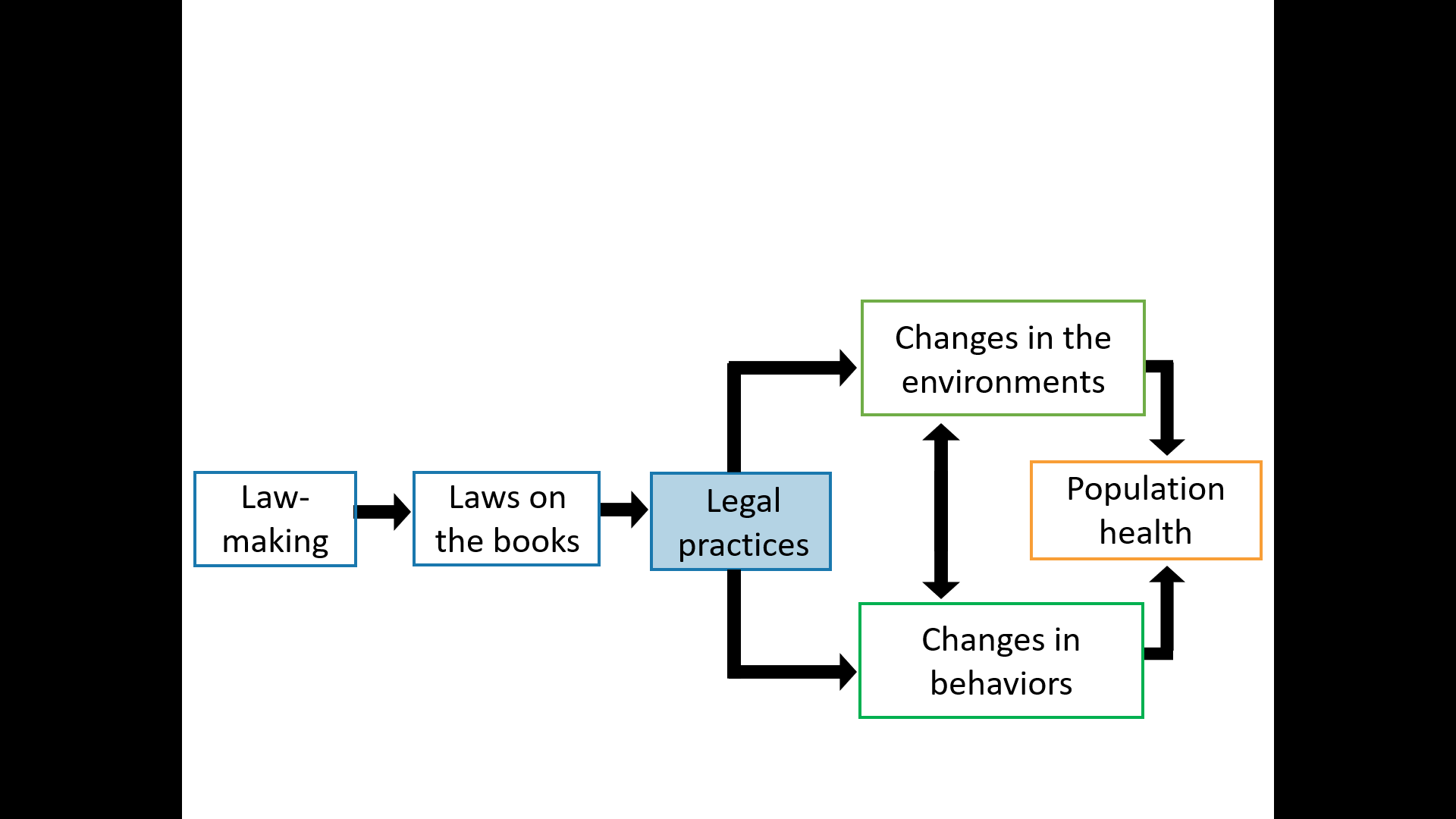 Develop a Logic Model: Overview of the Law Side of the Study Design
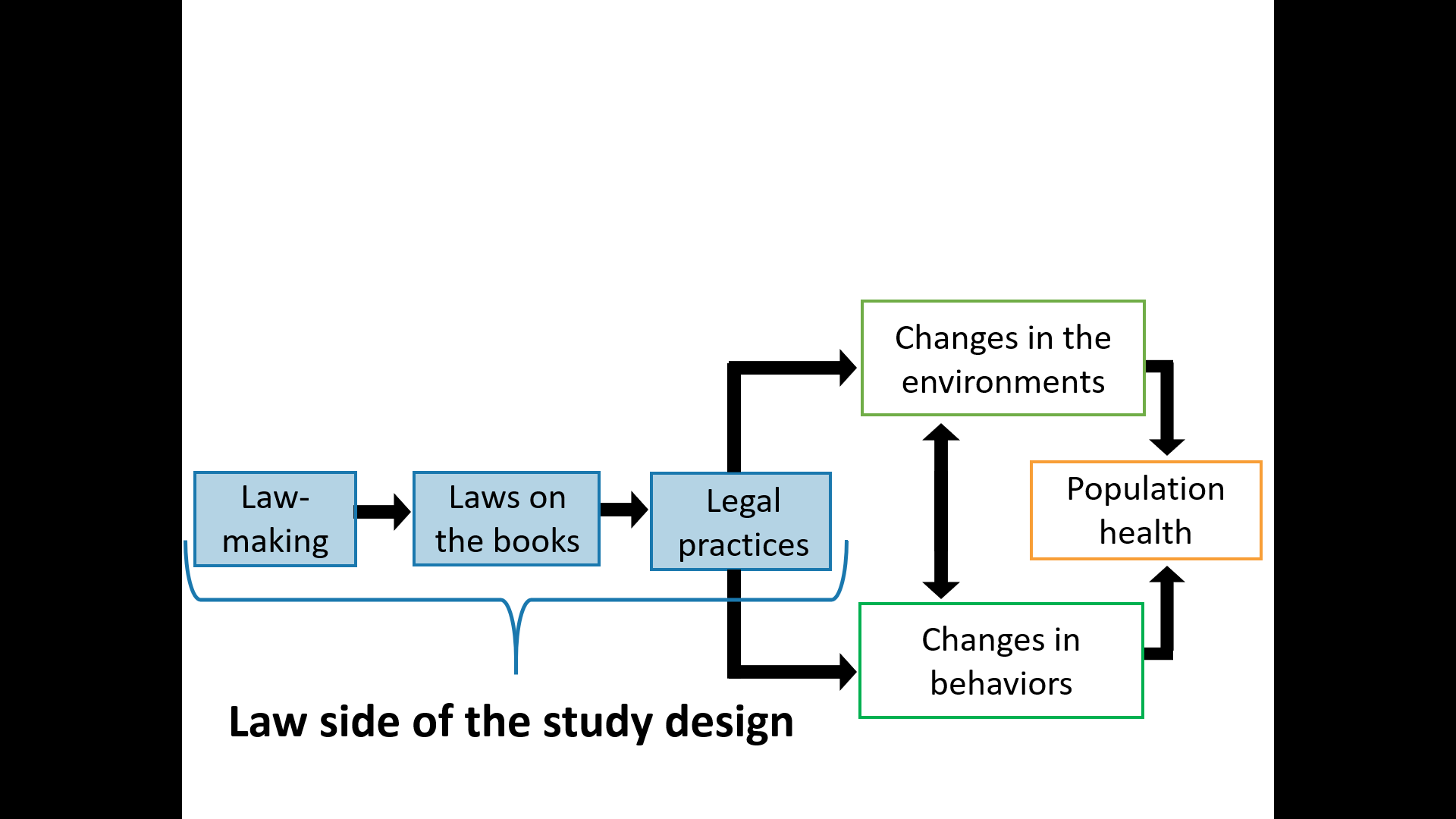 Develop a Logic Model: Lawmaking
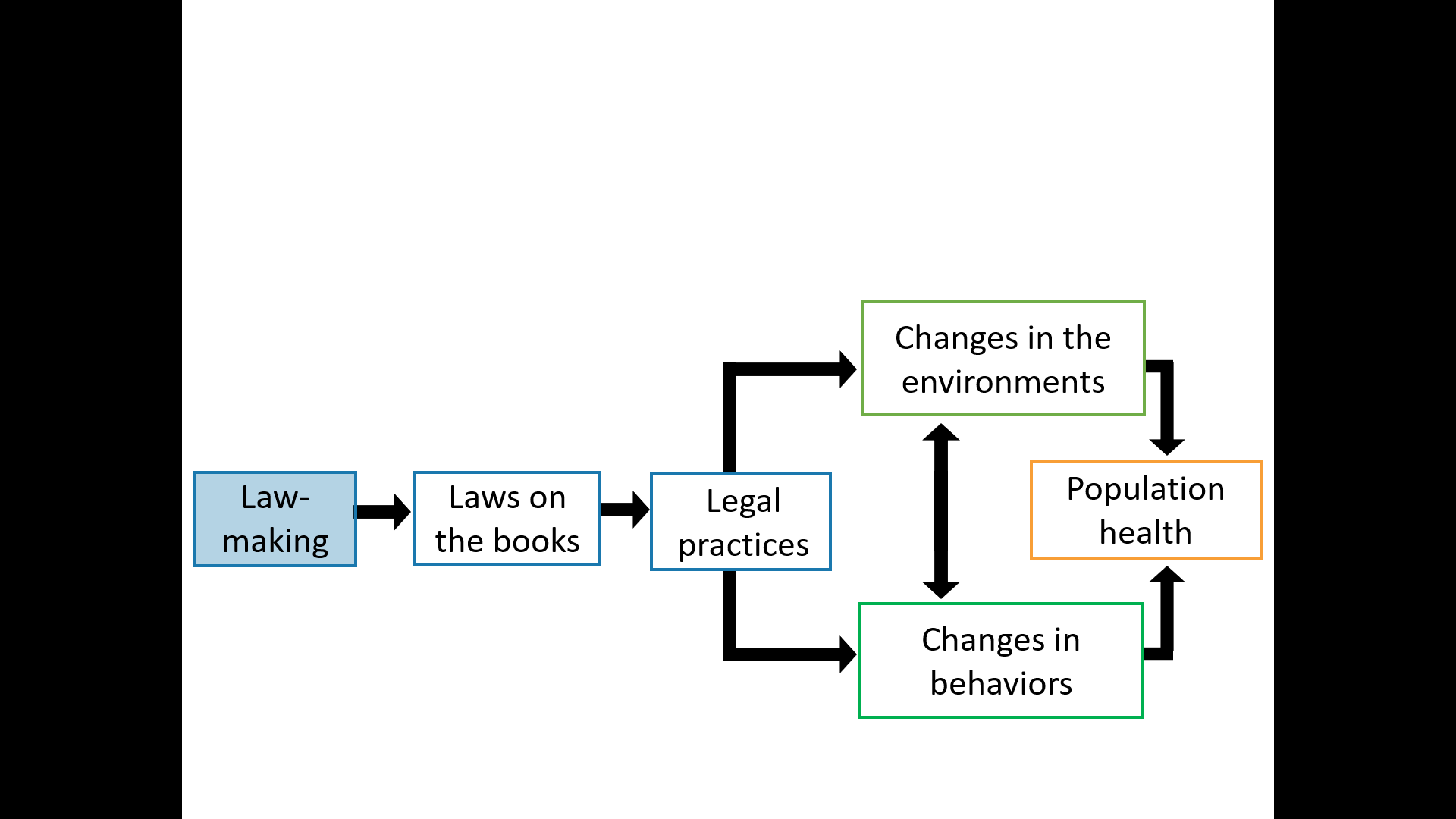 Example: Design a study of how a law gets passed
Develop a Logic Model: Laws on the Books
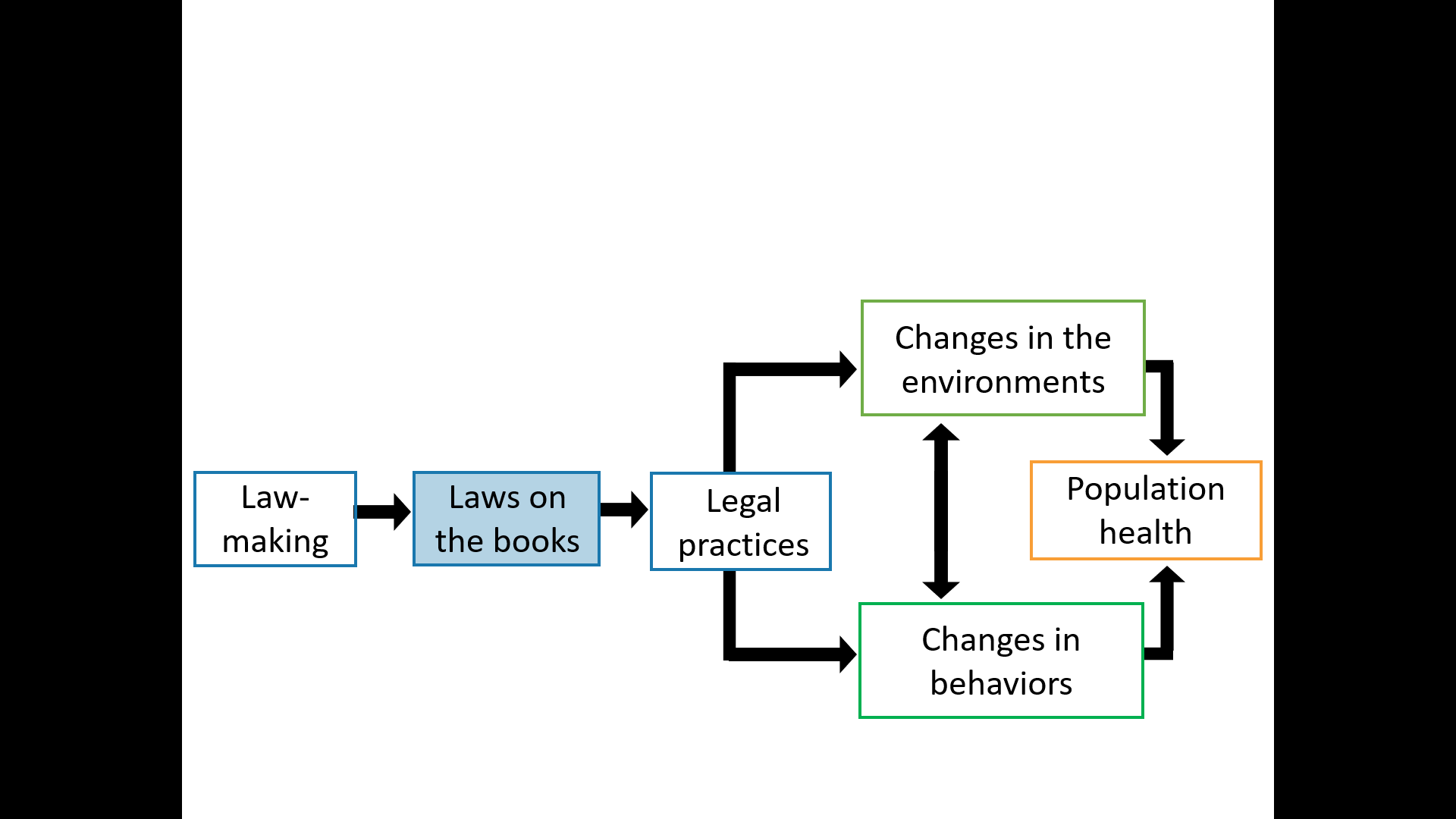 Example:

Design a study of the effects of a law on the books
Develop a Logic Model: Legal Practices (Implementation)
Example: Design a study of how laws are implemented differently across jurisdictions
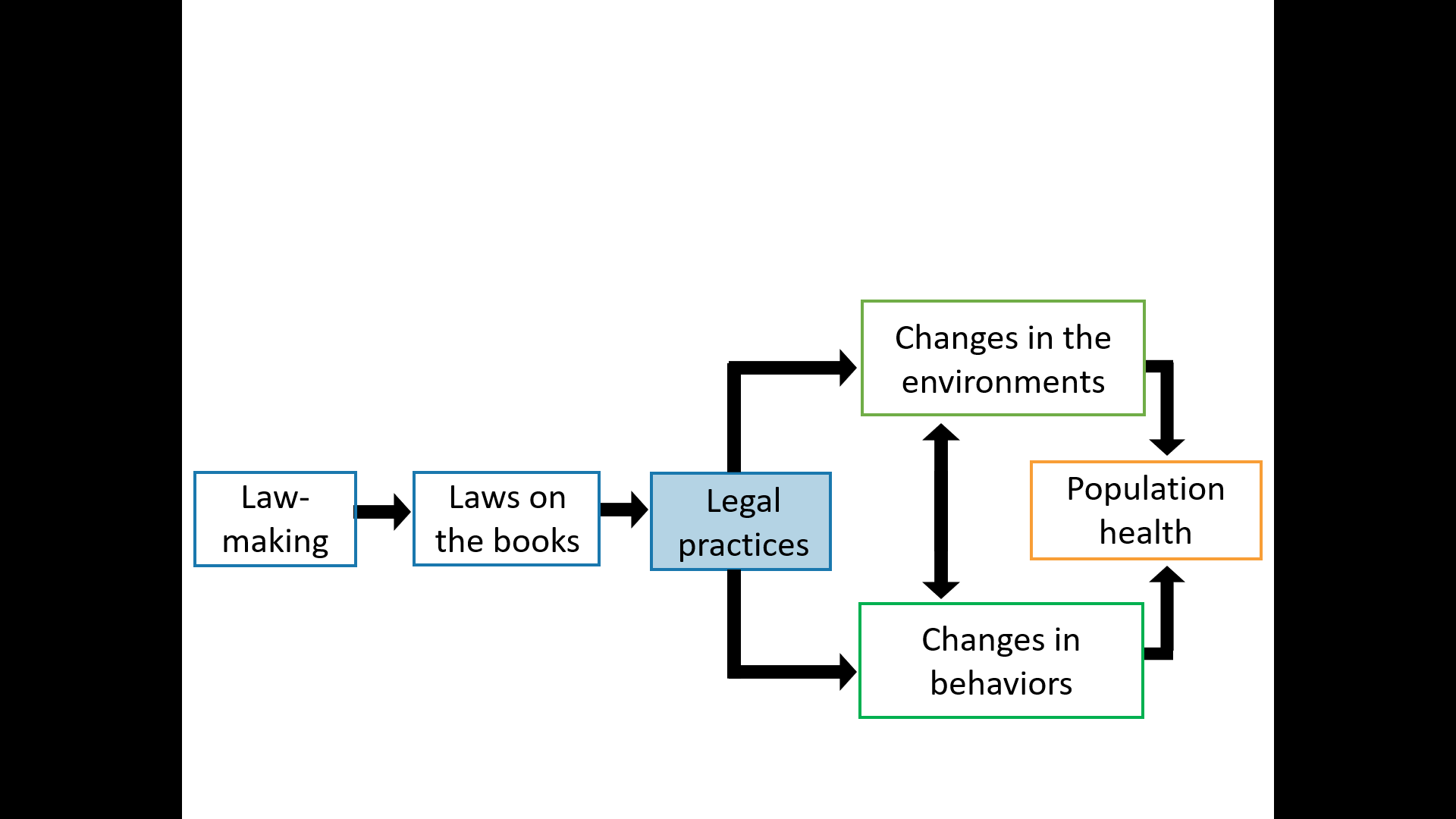 Develop a Logic Model: Legal Practices (Enforcement)
Example: Design a study of how laws are enforced
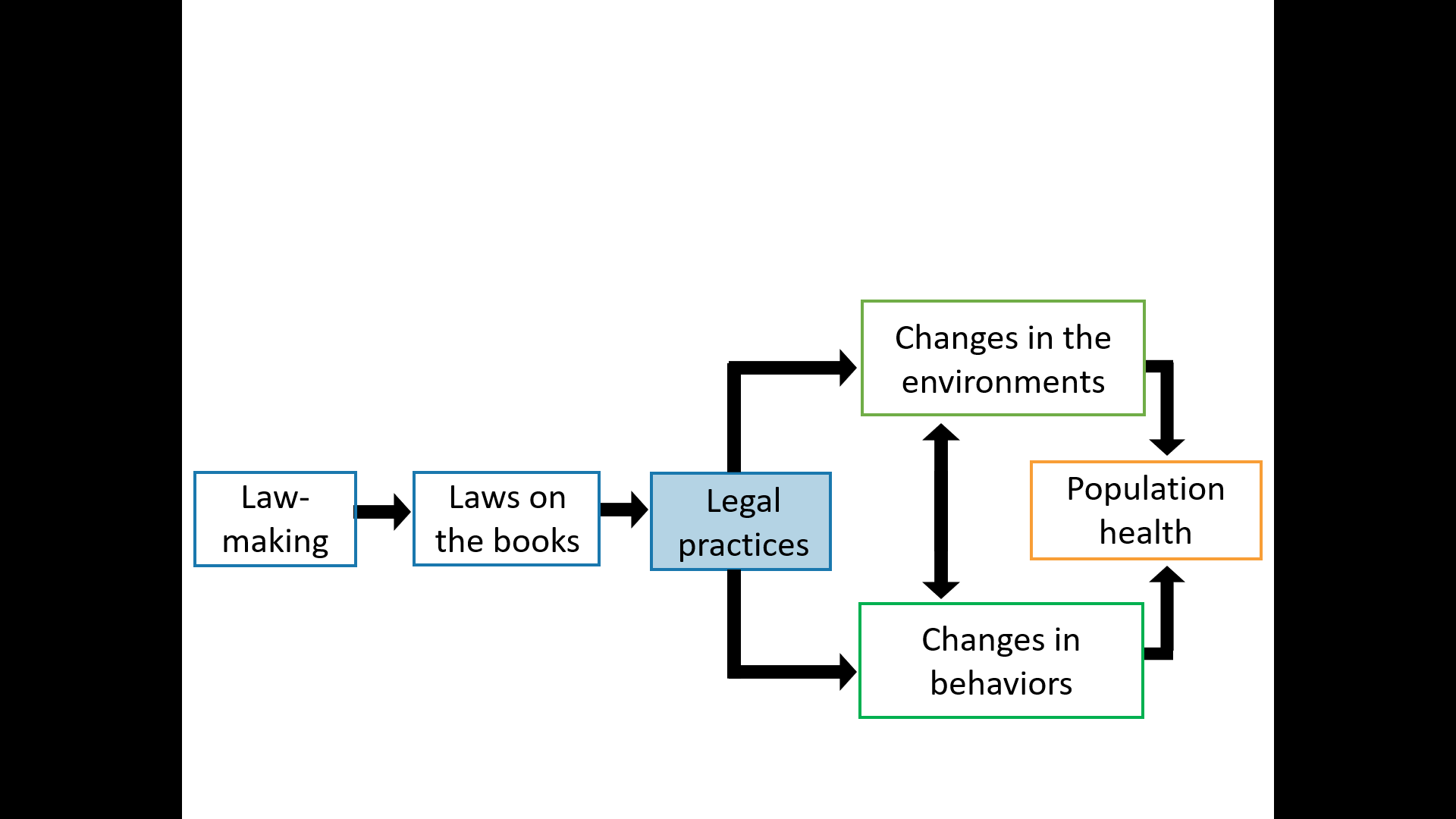 Develop a Logic Model: Environment, Behavior, & Population Health
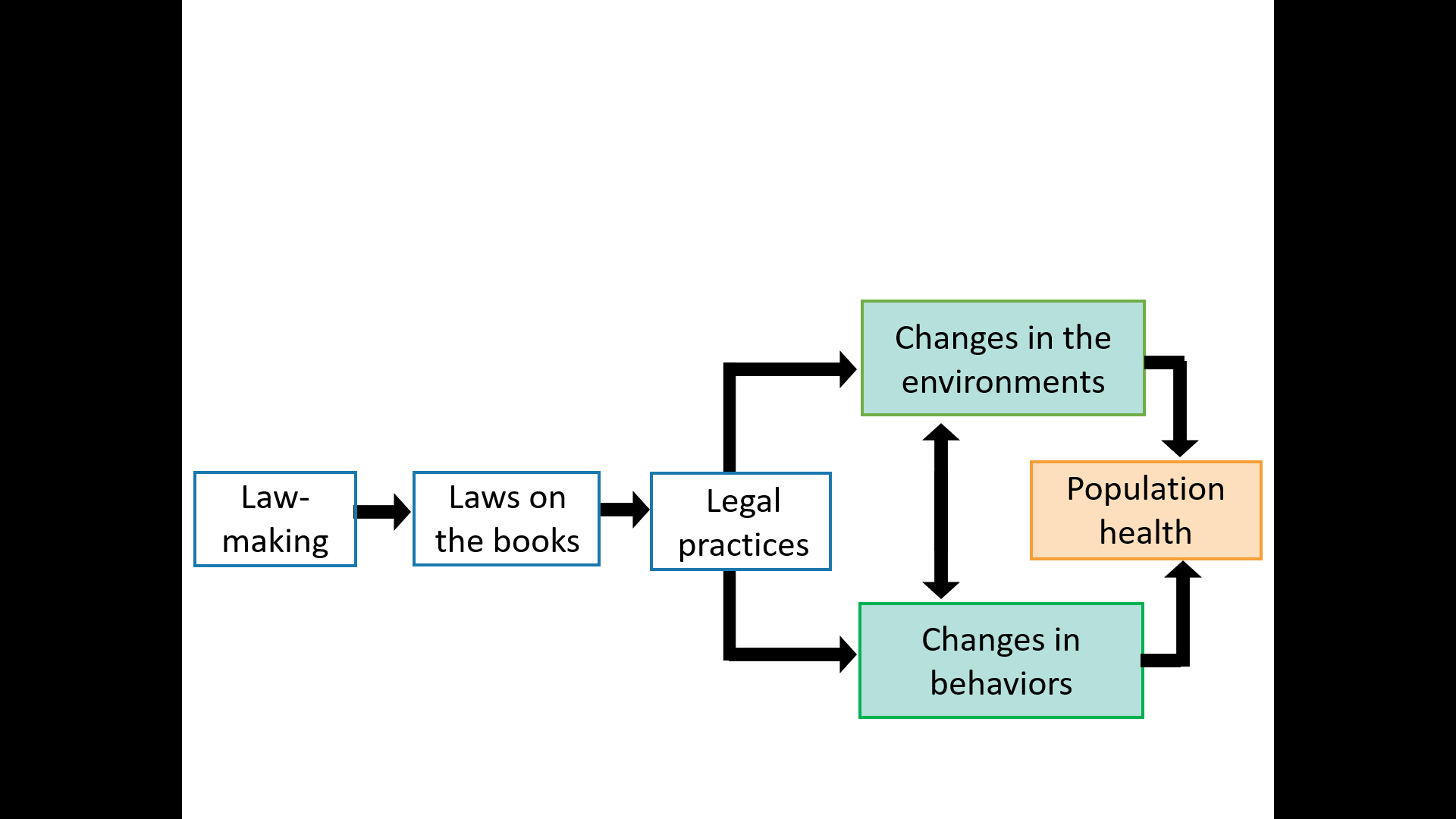 Develop a Logic Model: Environments & Behaviors
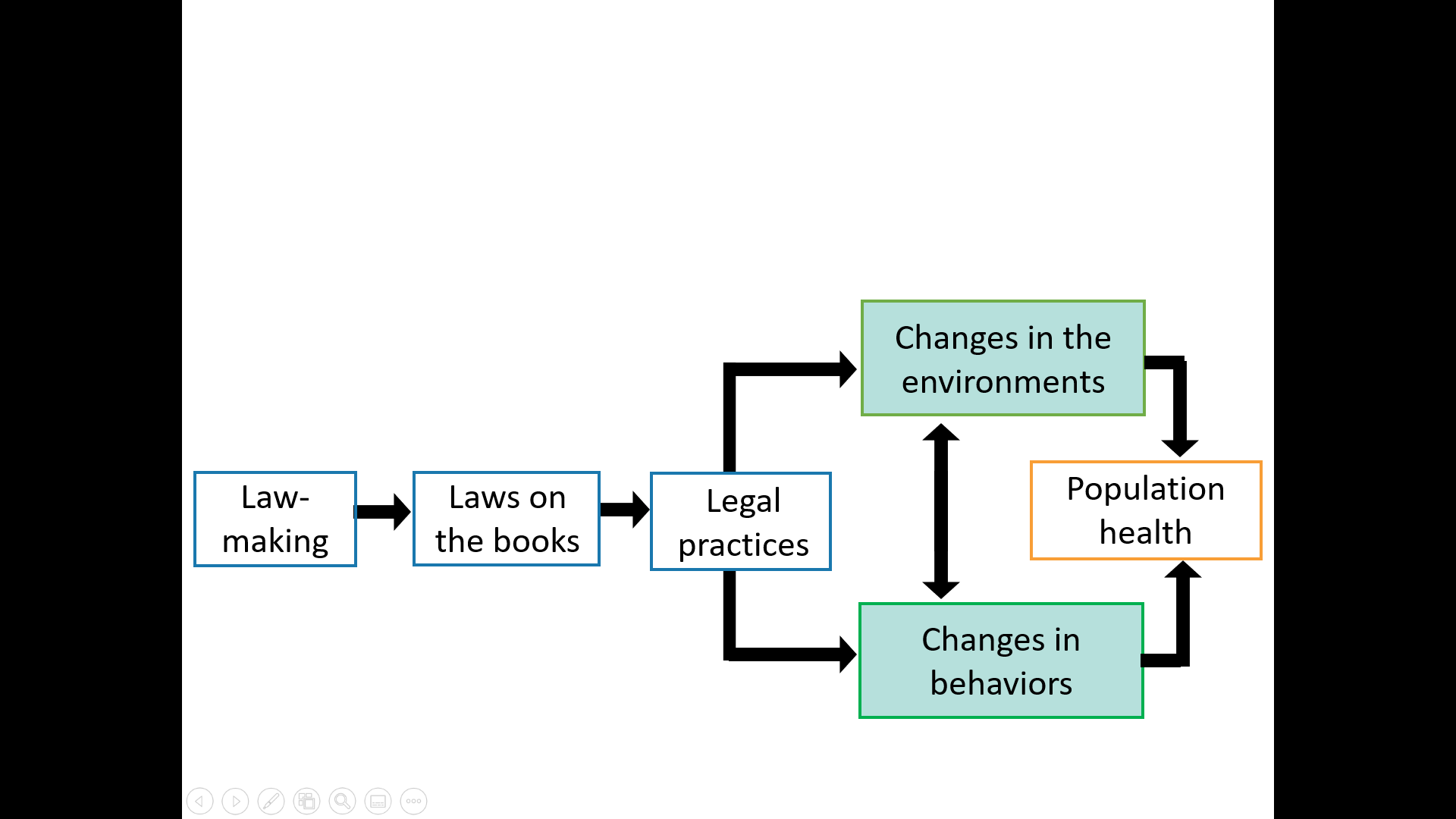 Develop a Logic Model: Laws on the Books & Distracted Driving
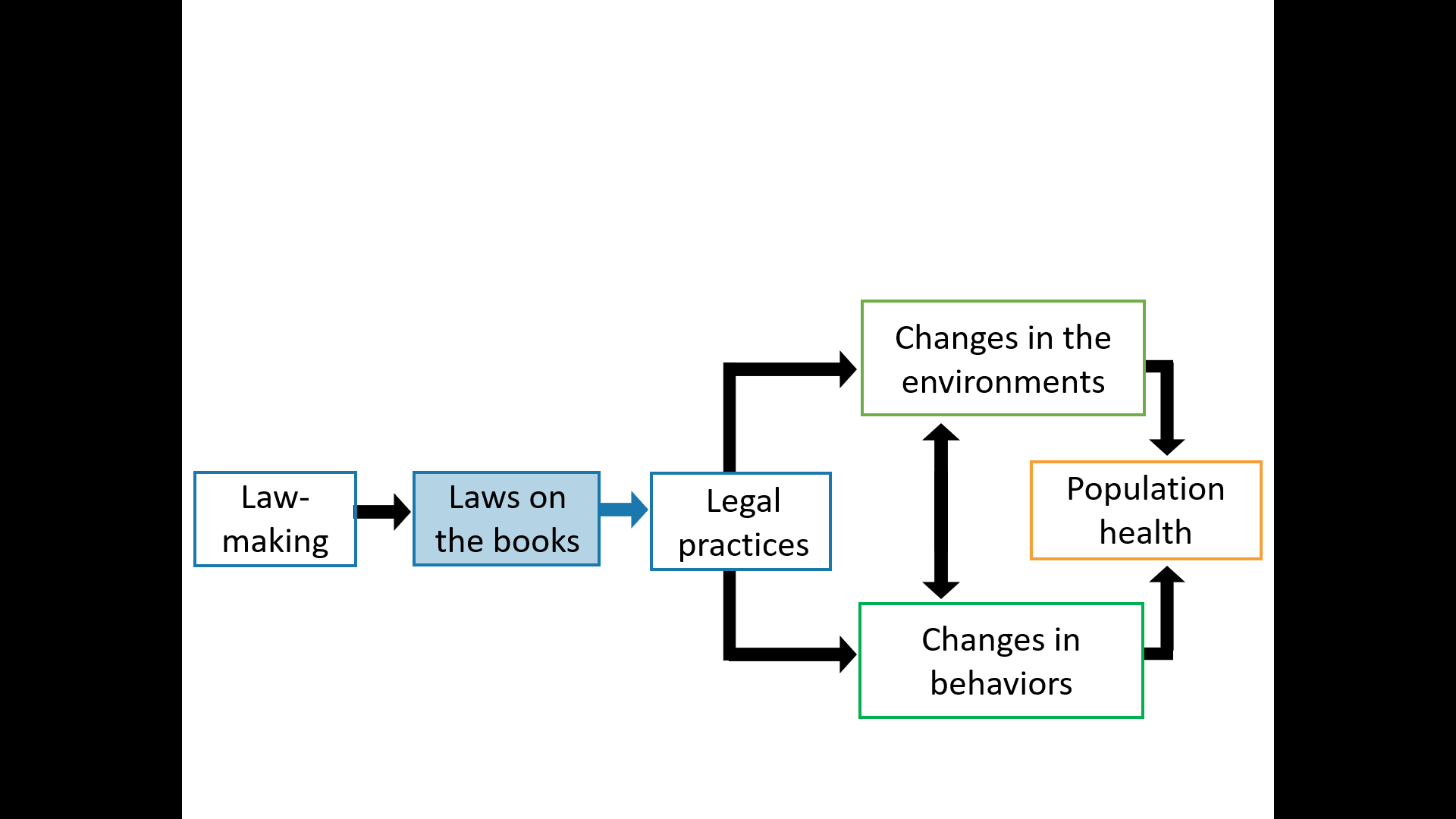 Develop a Logic Model: Distracted Driving Laws
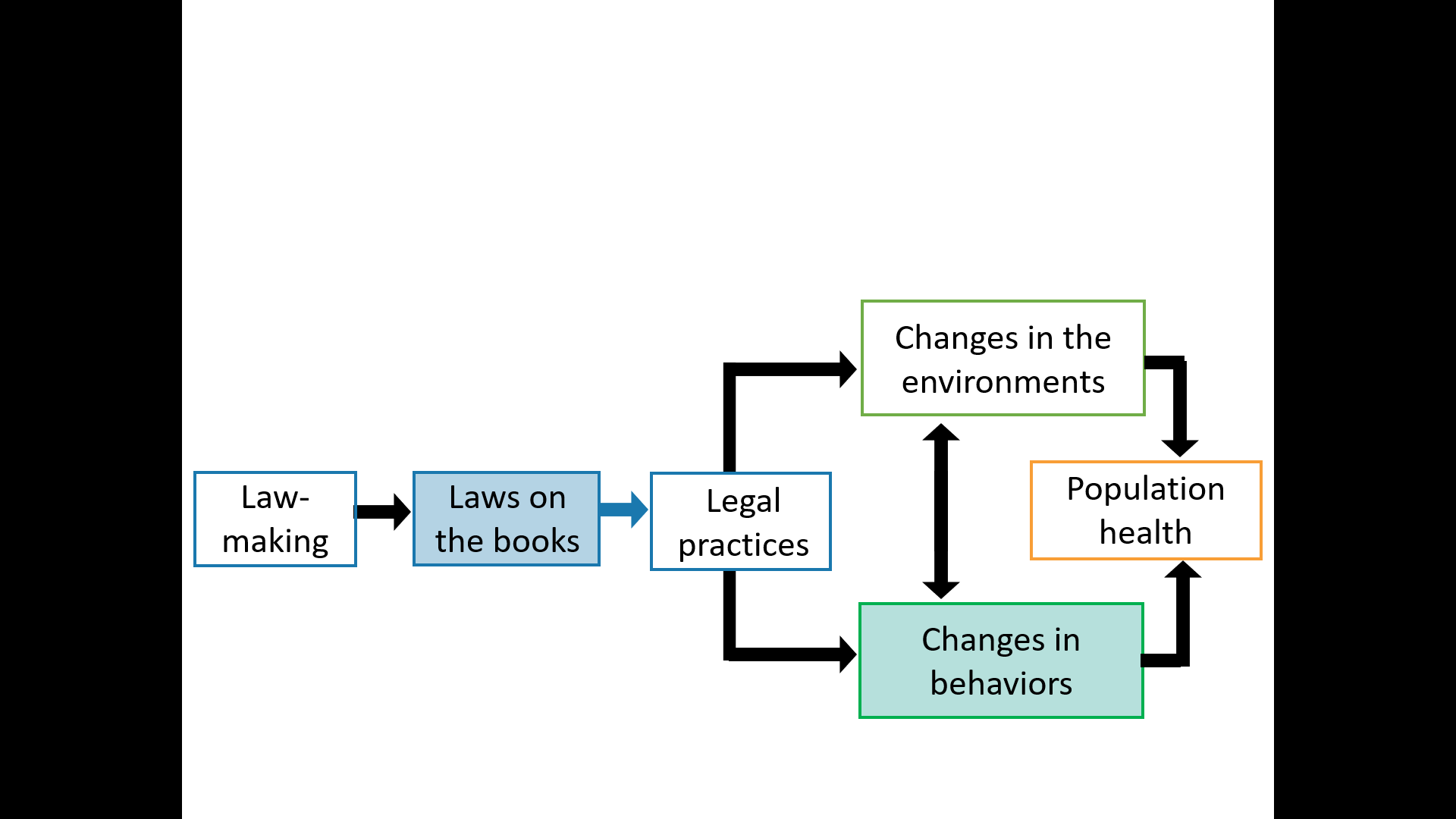 Laws on the books (e.g., distracted driving laws)



Changes in behaviors (e.g., decrease in cell phone usage while driving)
Develop a Logic Model: Distracted Driving Laws (continued)
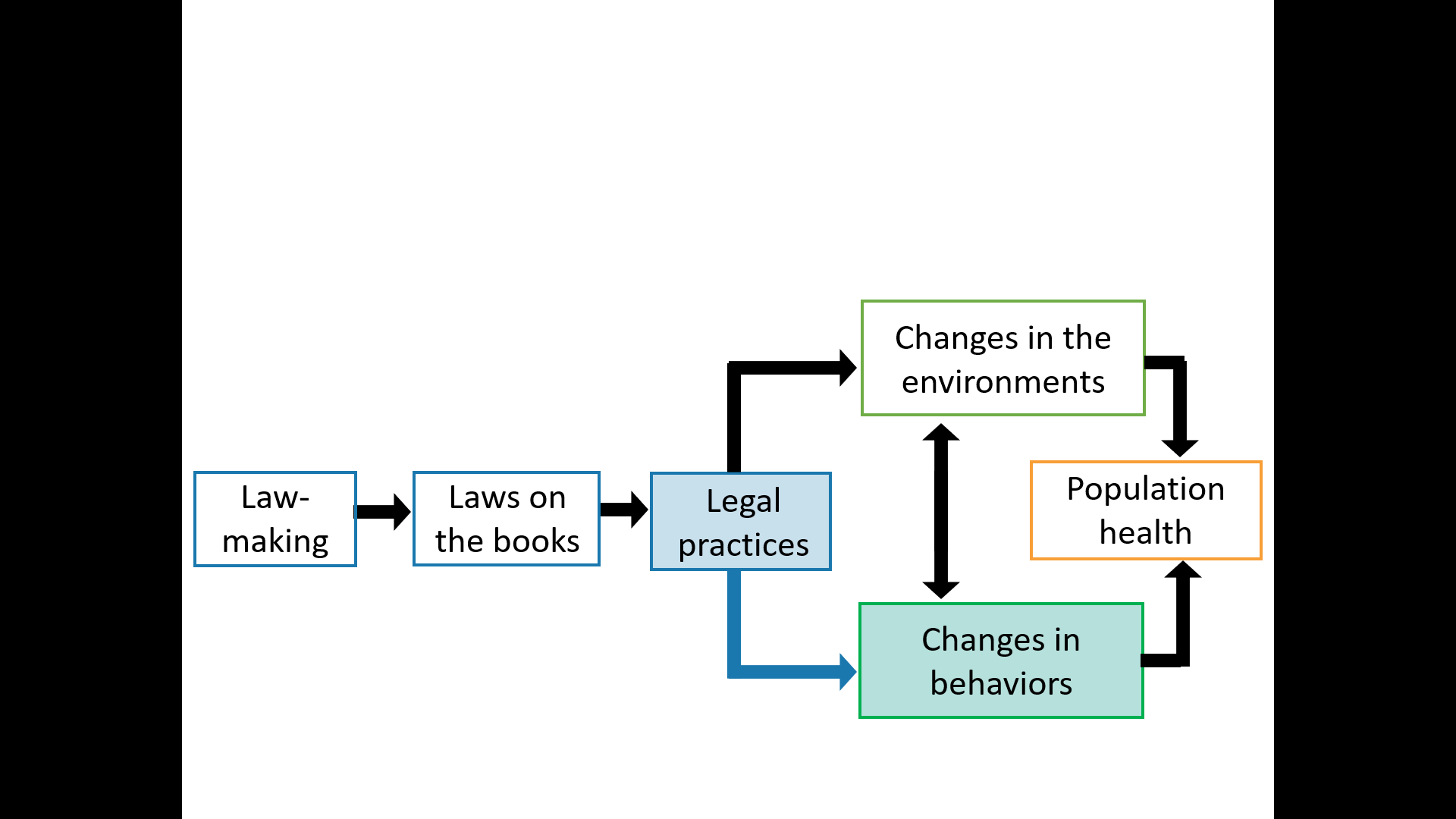 Legal practices (e.g., citations and fines)



Changes in behaviors (e.g., decrease in cell phone usage while driving)
Definitions & Causal Pathways
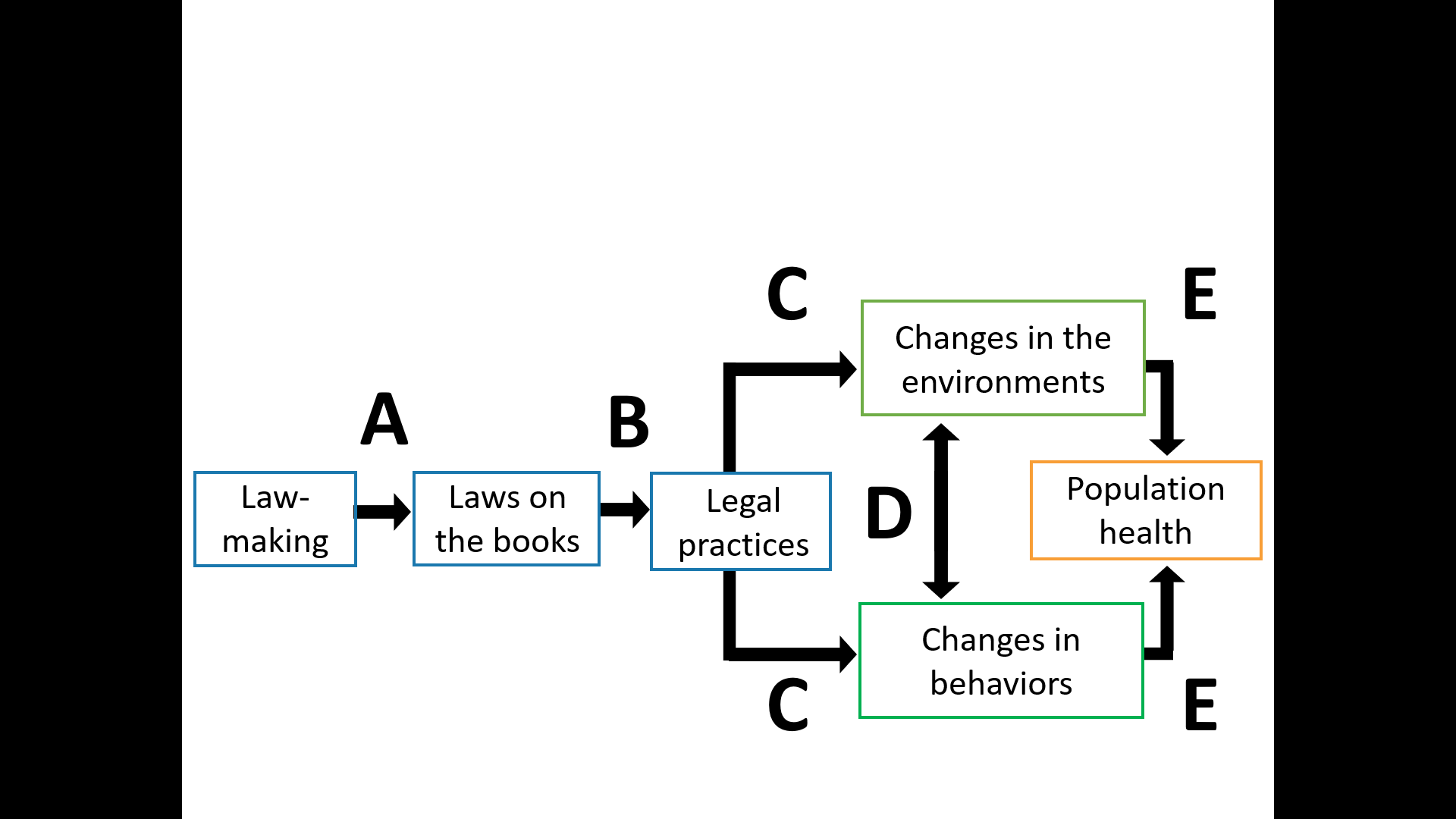 Definitions & Causal Pathways: A
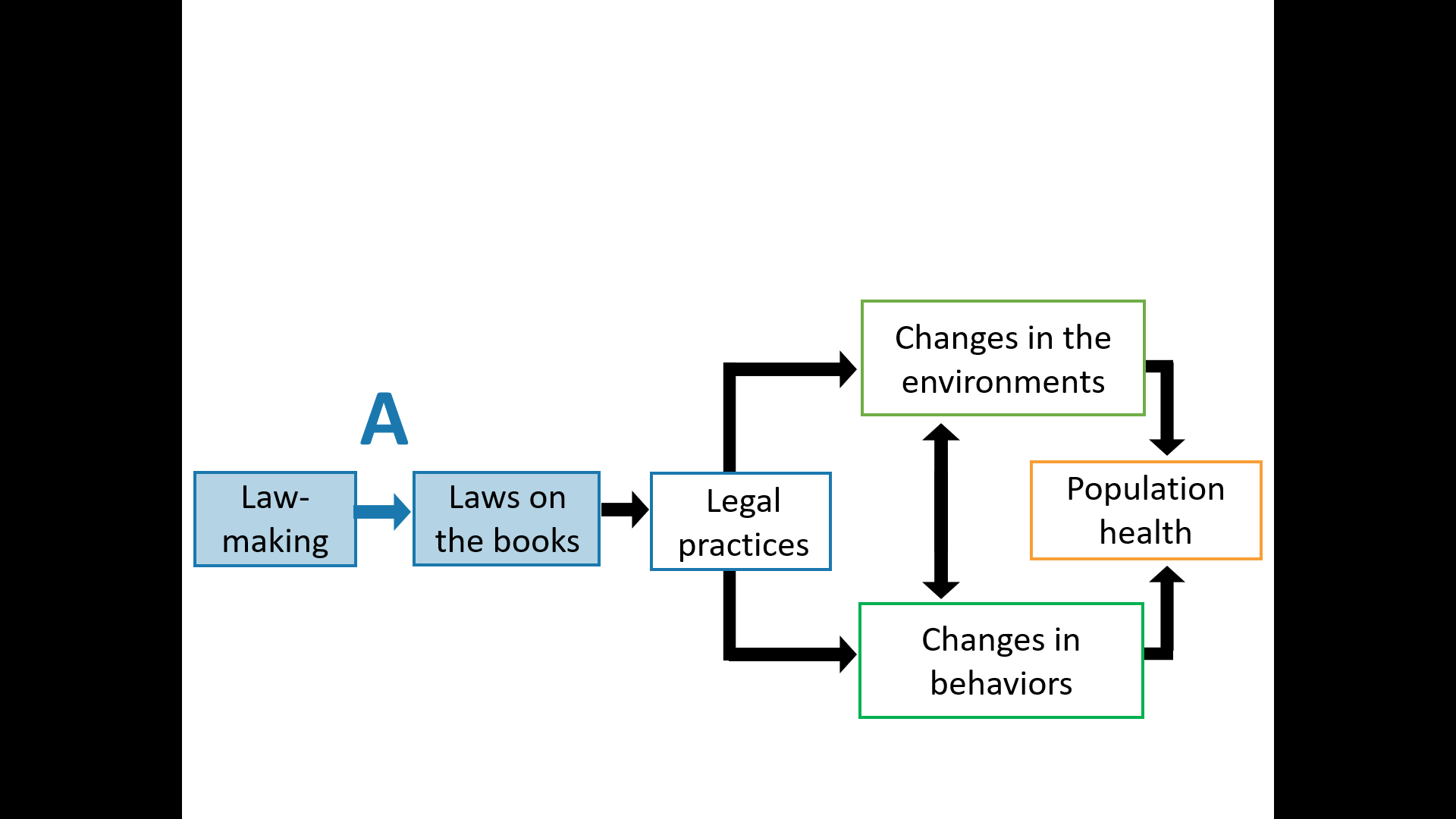 Definitions & Causal Pathways: B
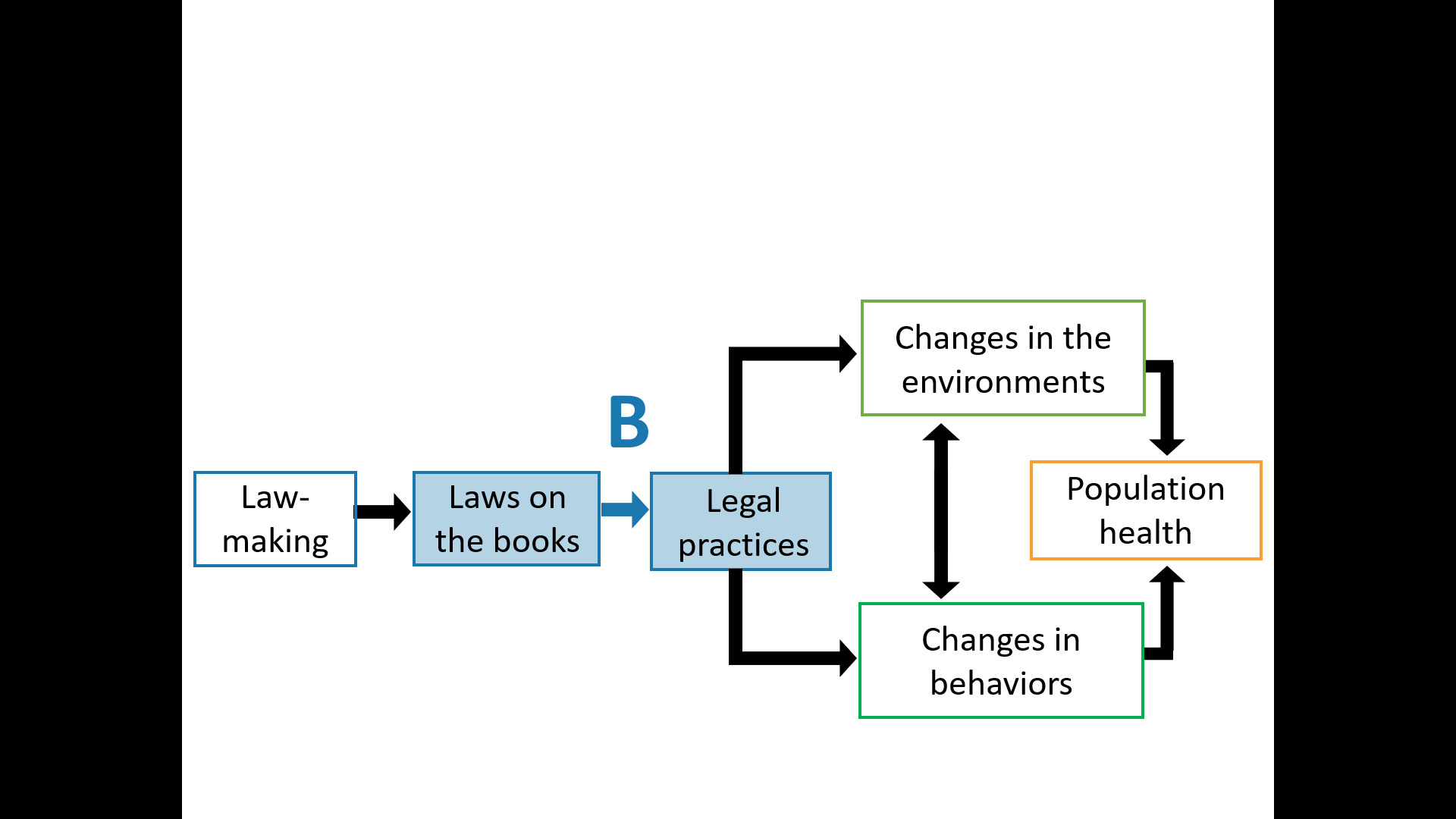 Definitions & Causal Pathways: C
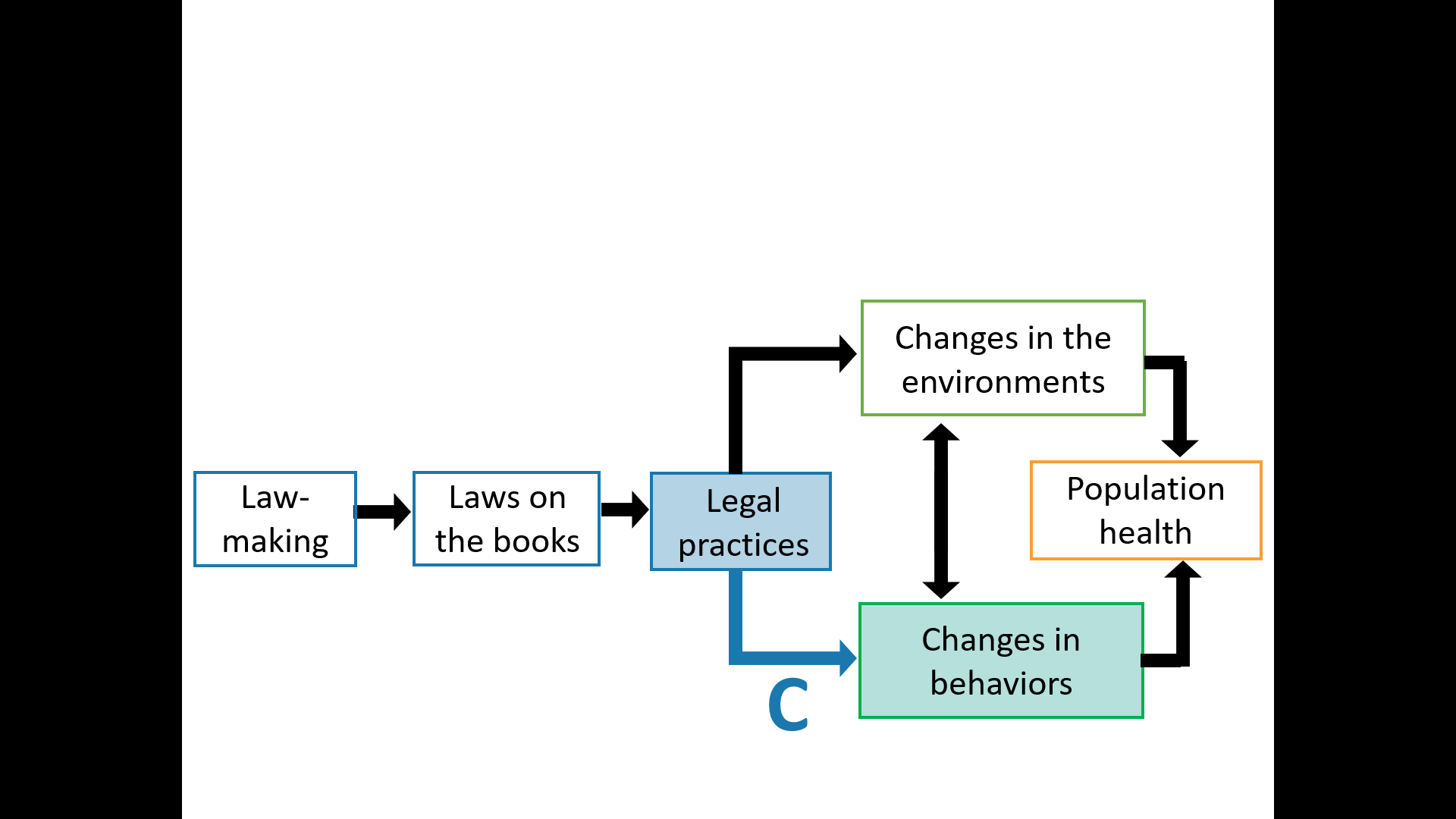 Definitions & Causal Pathways: C & E
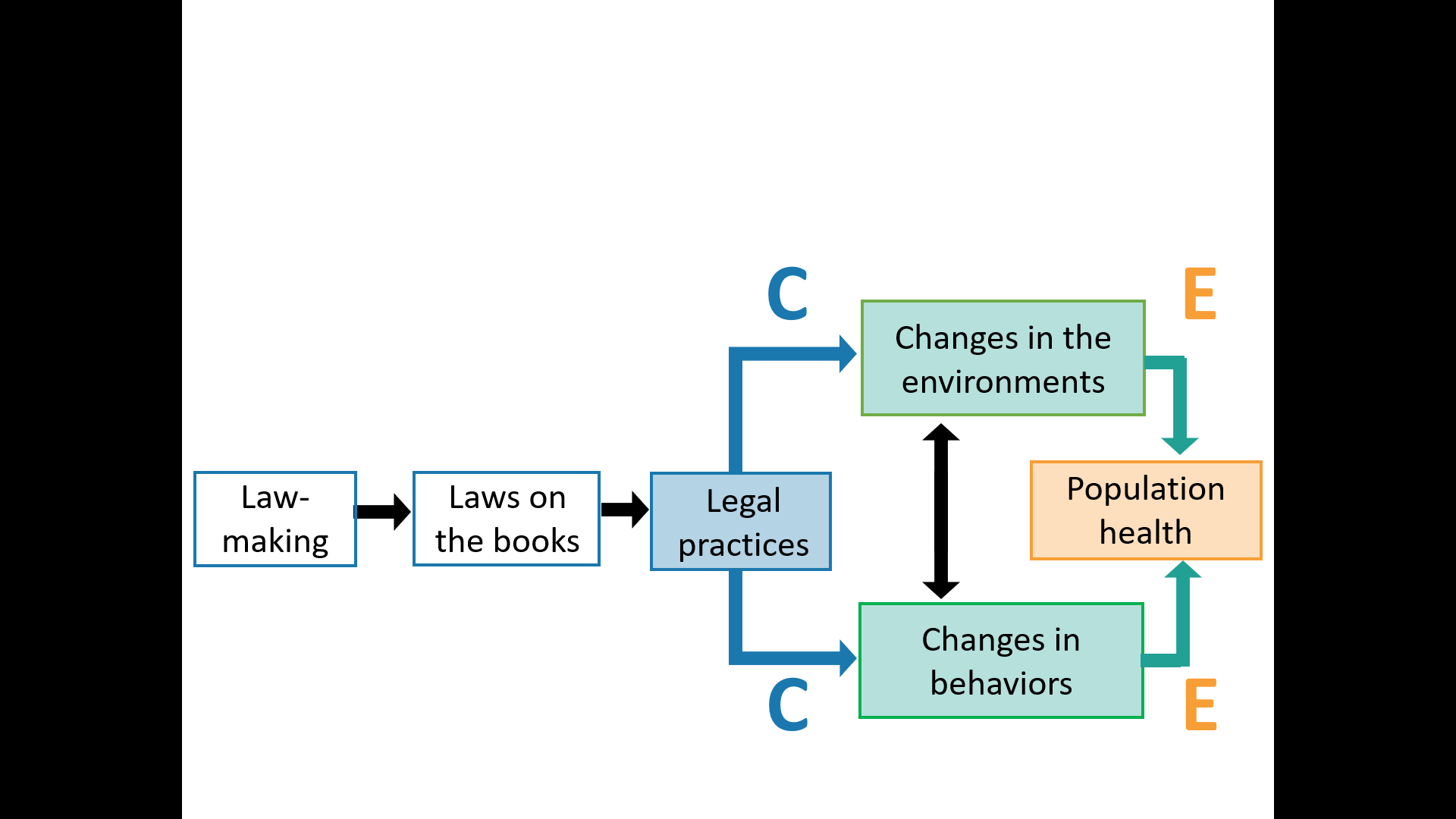 Definitions & Causal Pathways: Mediators
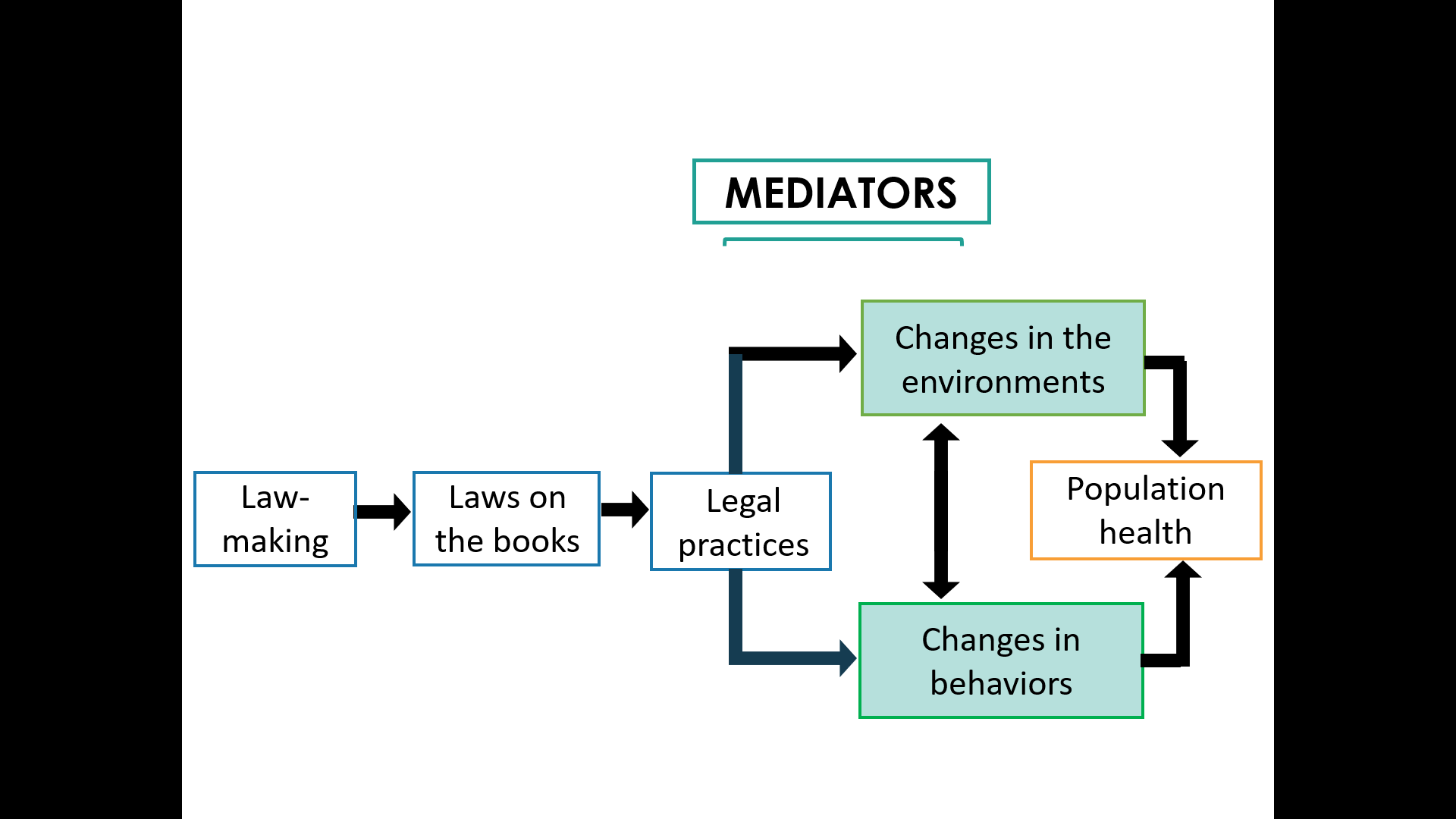 Definitions & Causal Pathways: Inputs
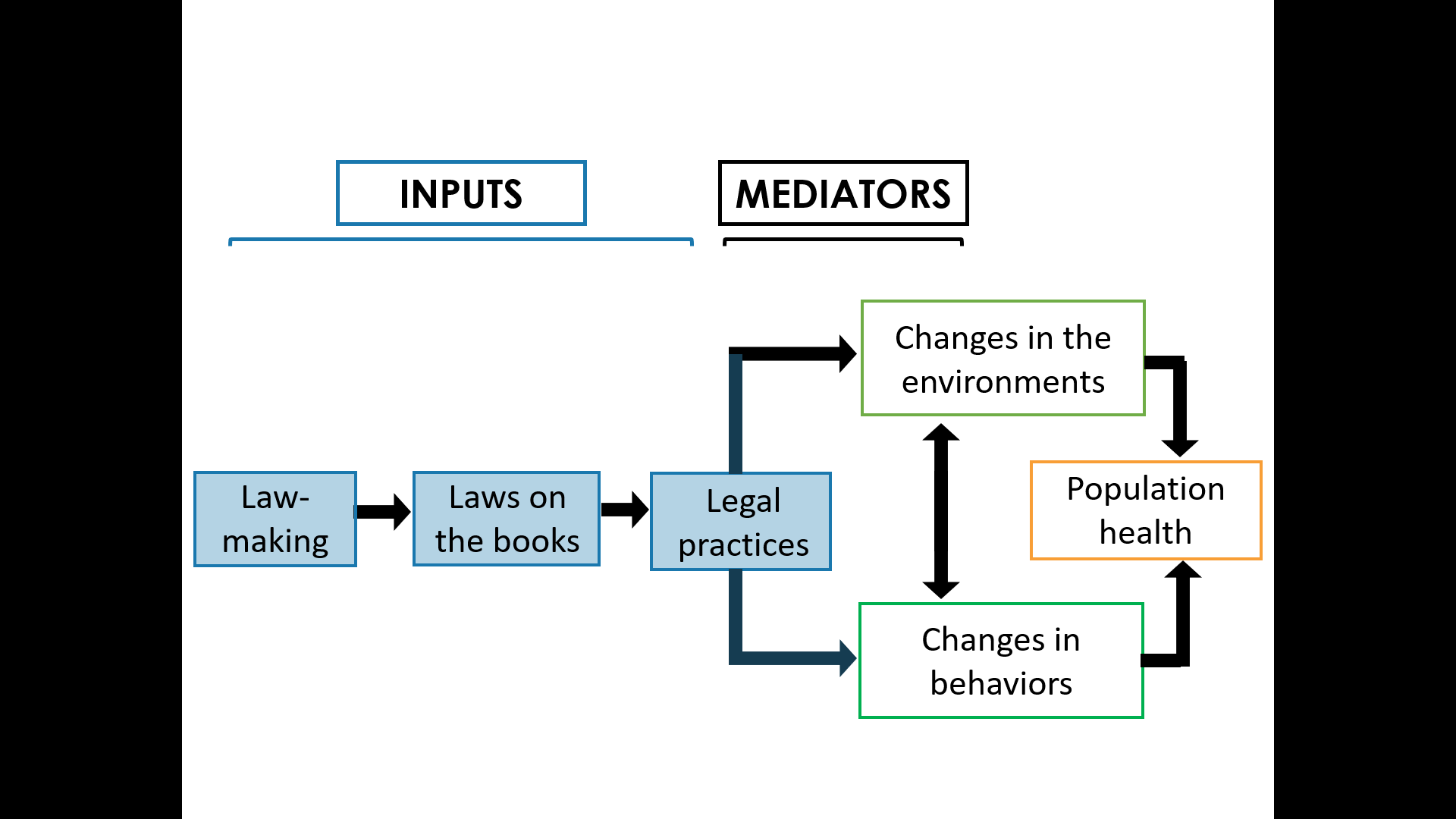 Definitions & Casual Pathways: Outcomes
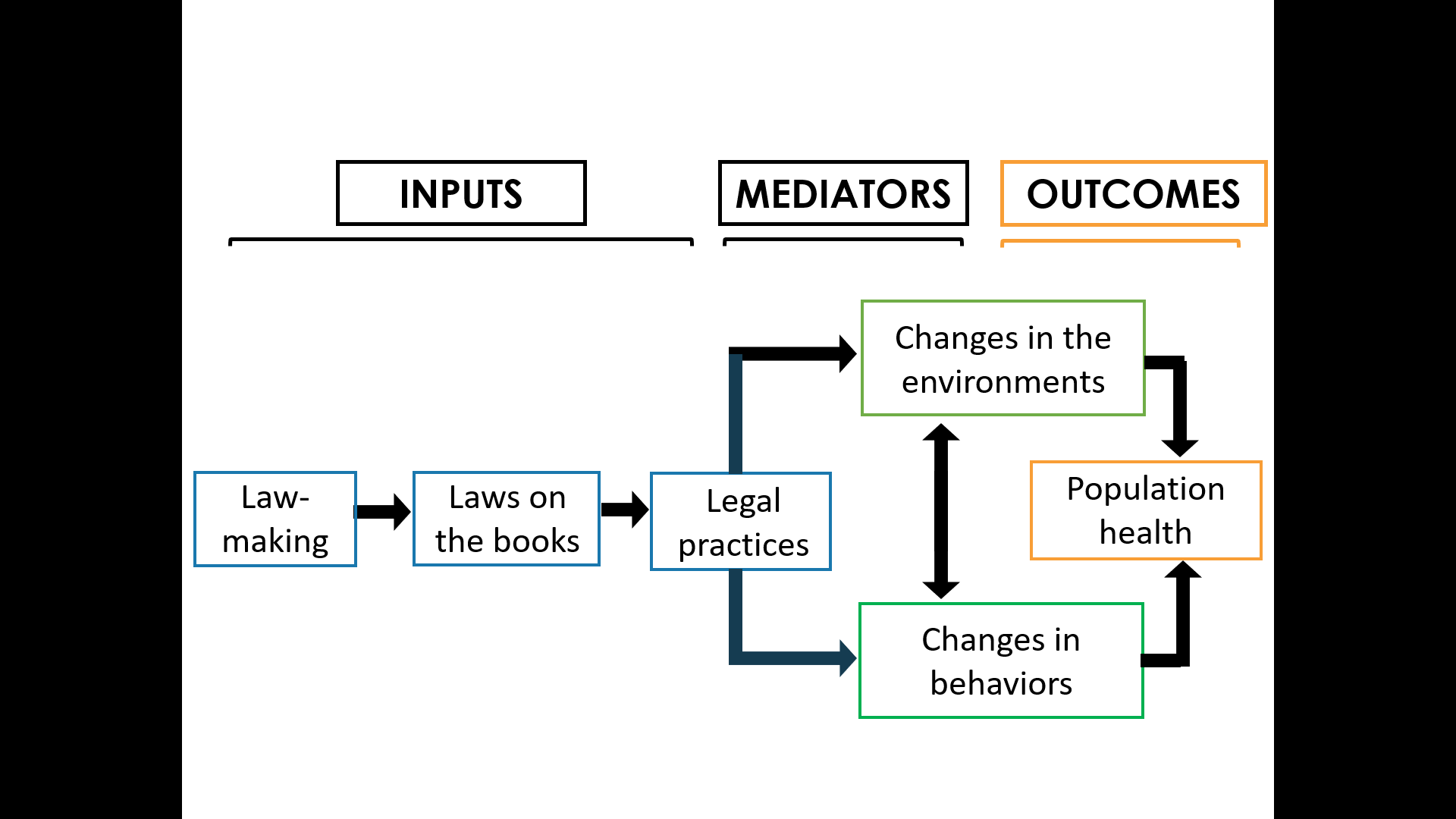 Definitions & Causal Pathways Example: Seat Belt Law
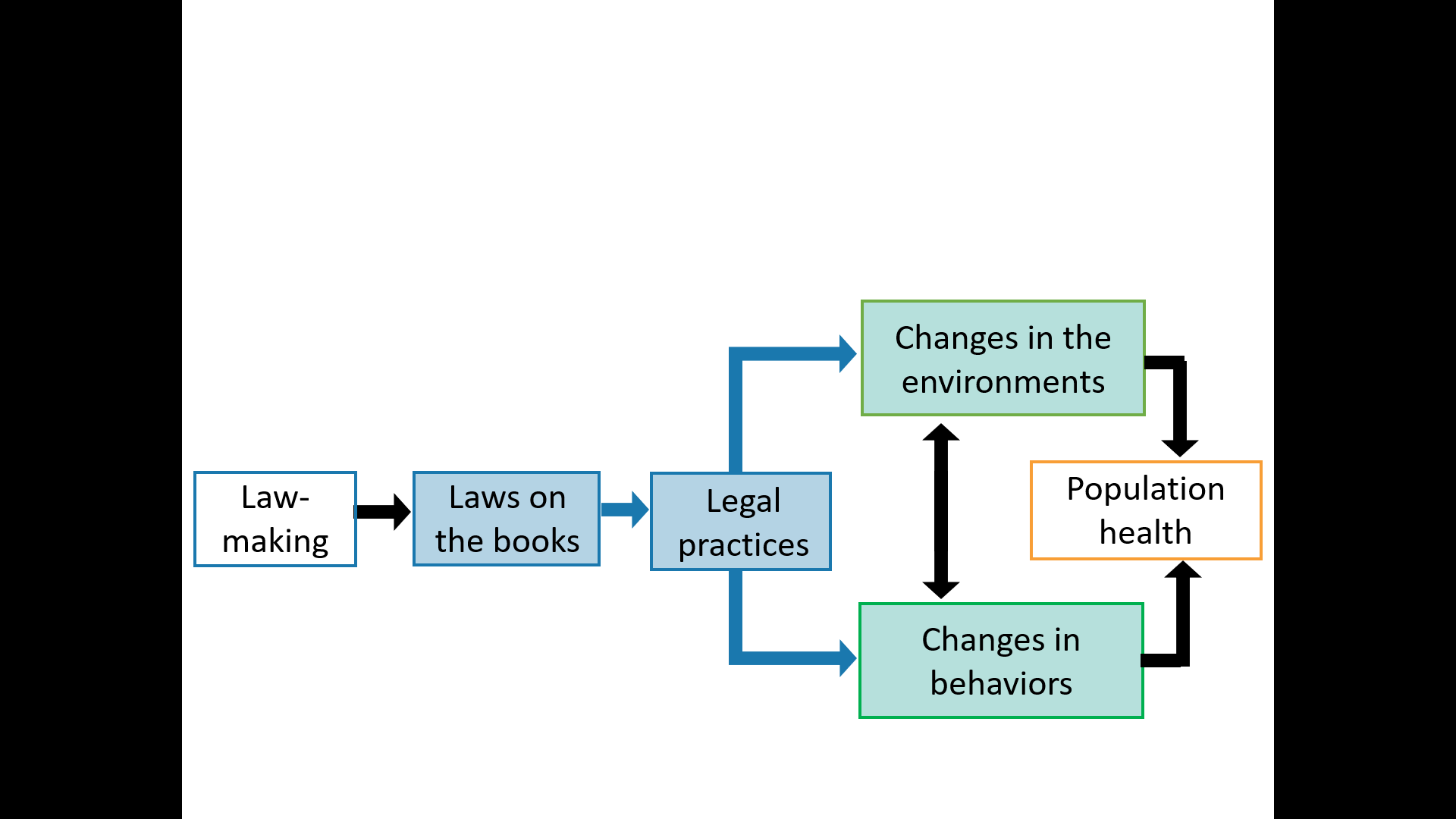 Definitions & Causal Pathways: B & C
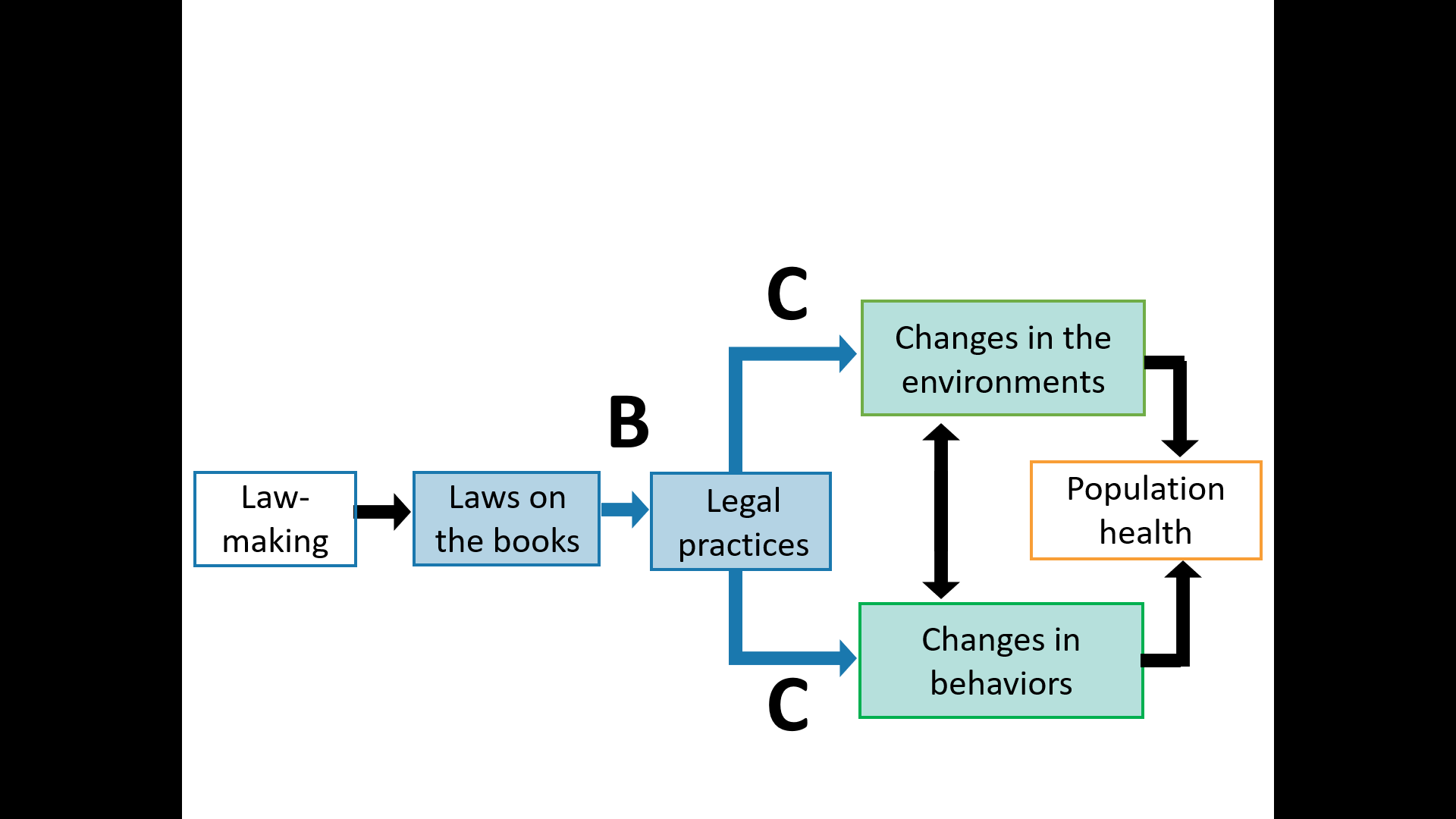 Definitions & Causal Pathways: Proxies for Health Outcomes
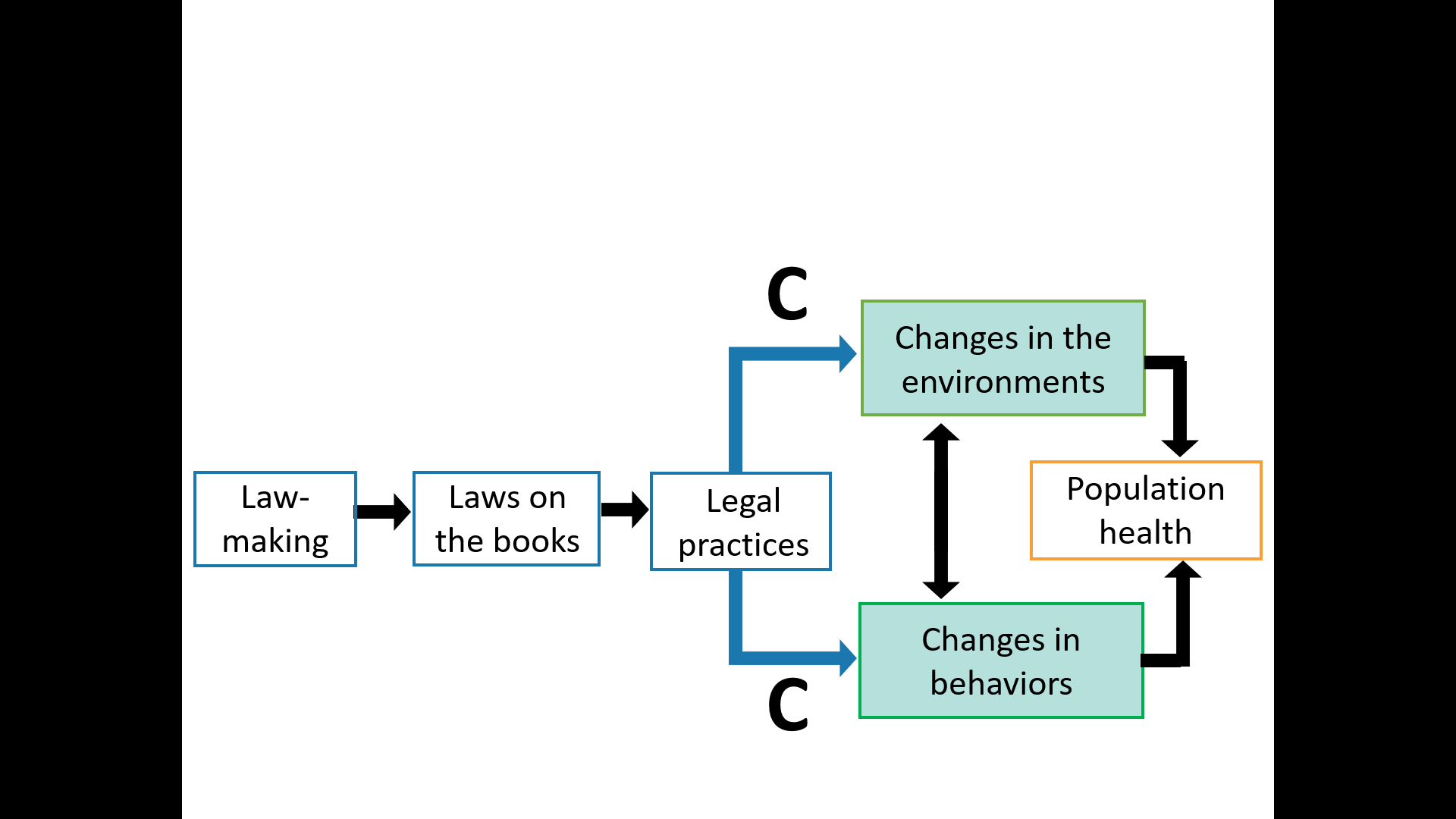 Definitions & Causal Pathways: Tobacco Warning Labels
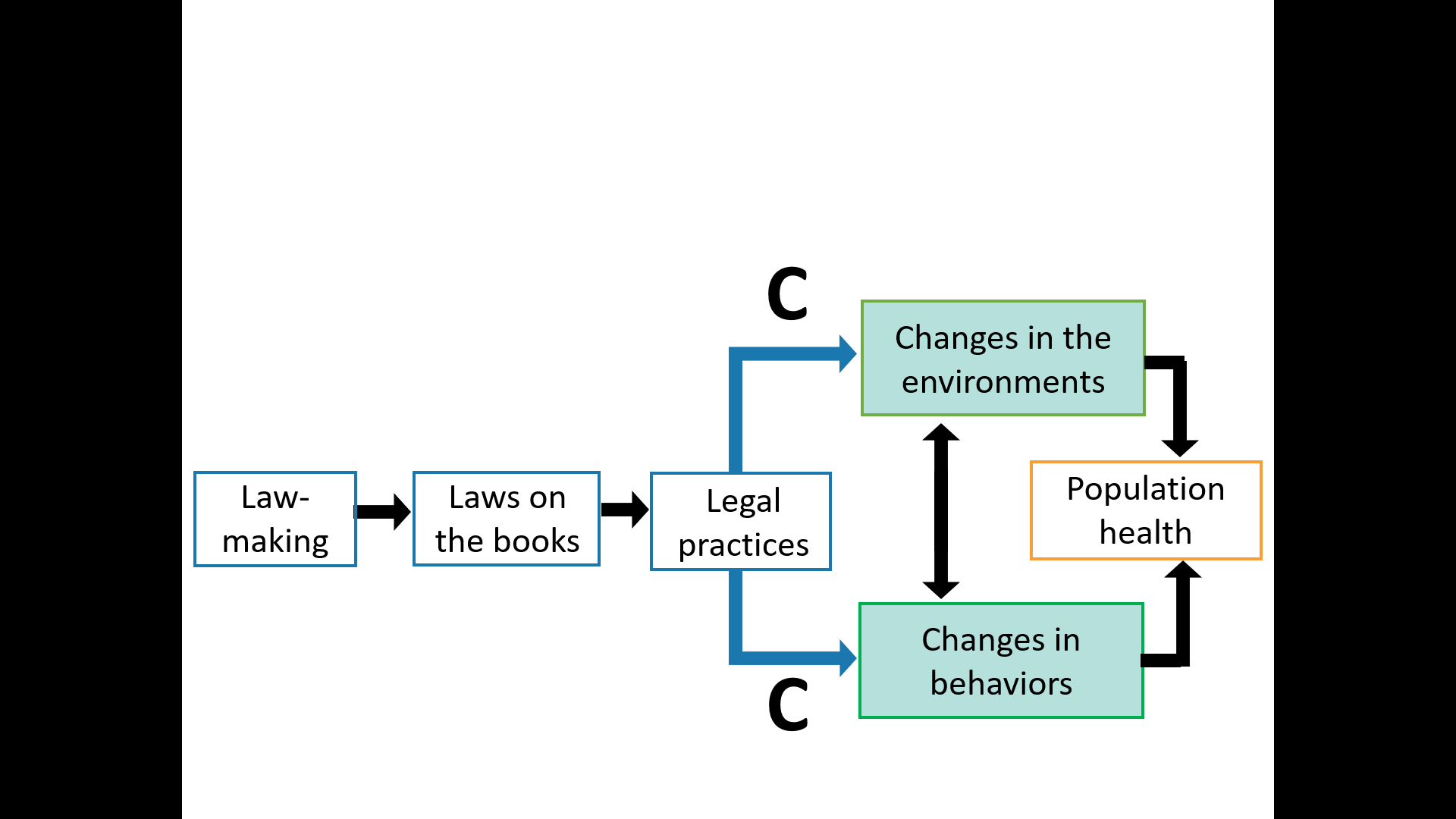 Definitions & Causal Pathways: D
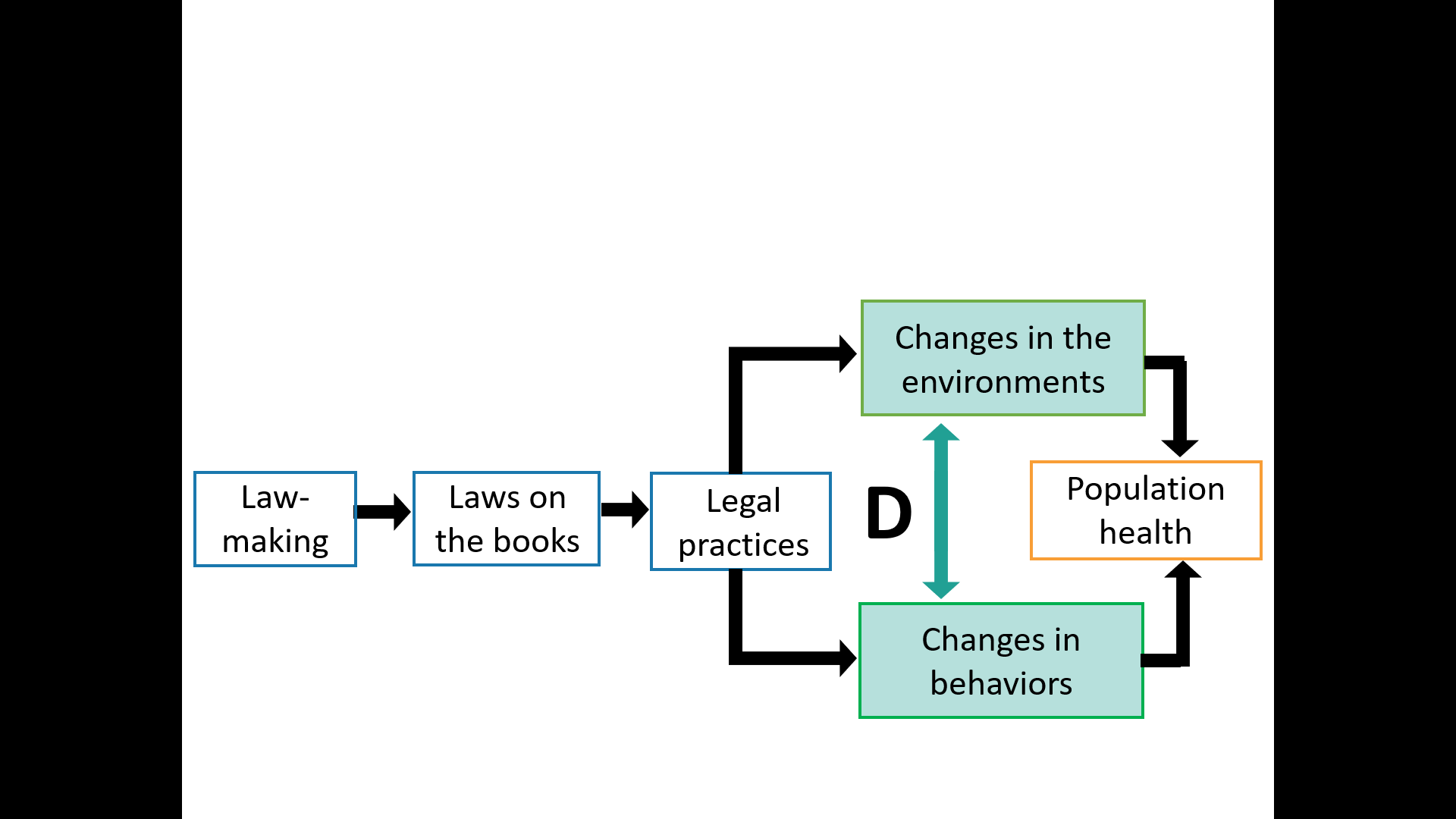 Definitions & Causal Pathways: Seat Belt Laws & Individual Behavior
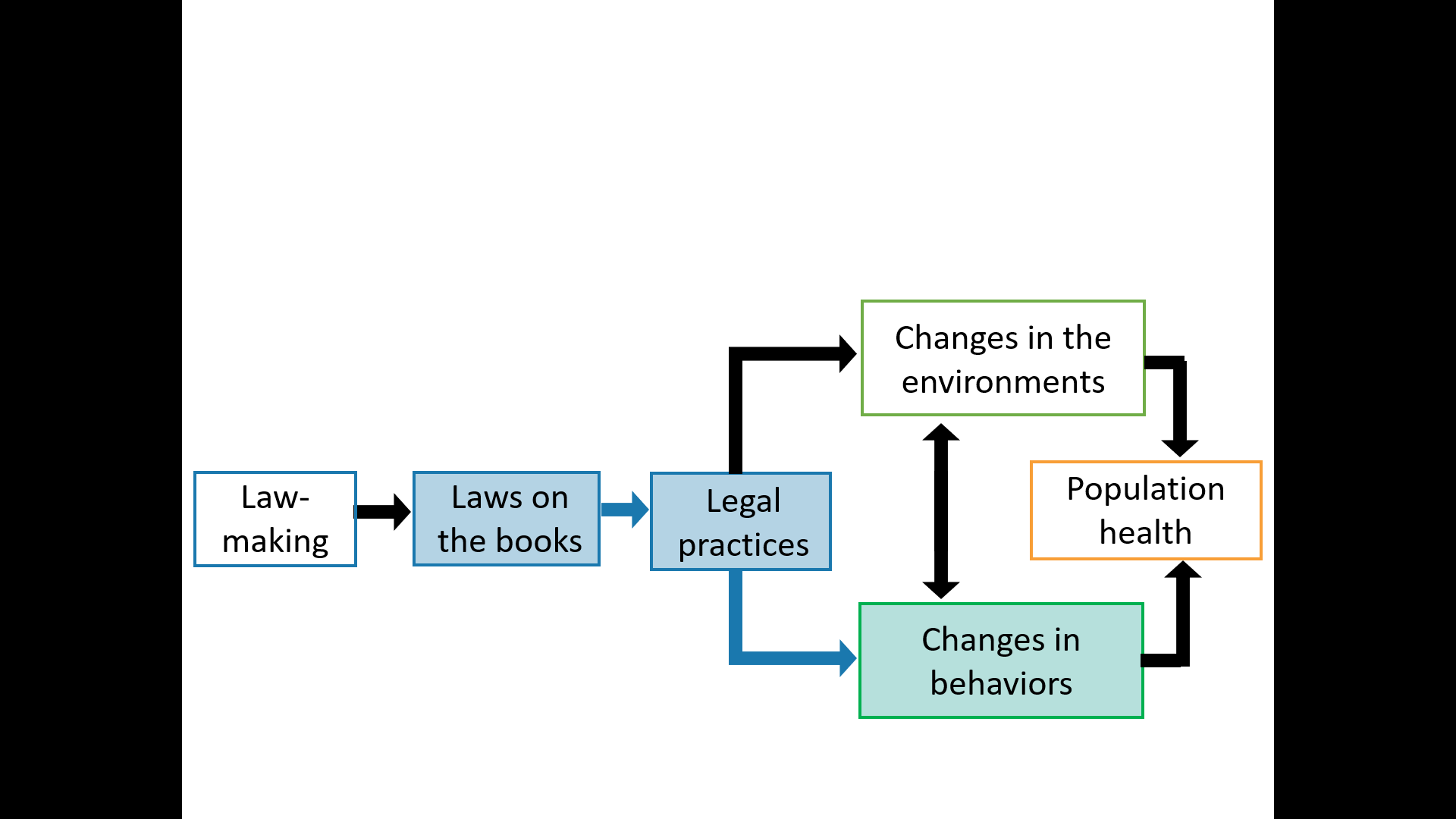 Definitions & Causal Pathways: Social Norm Change
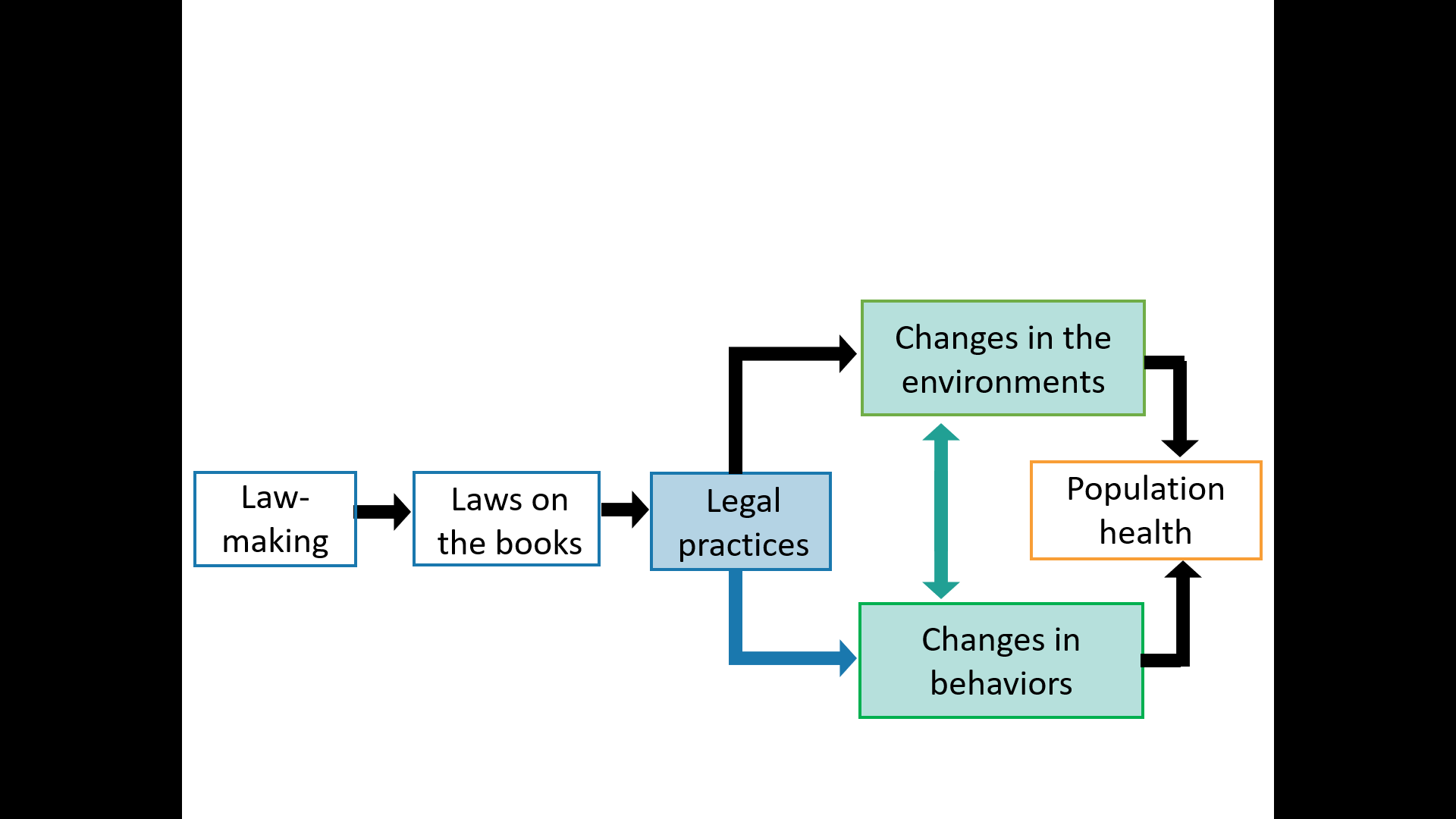 Definitions & Causal Pathways: Population Health
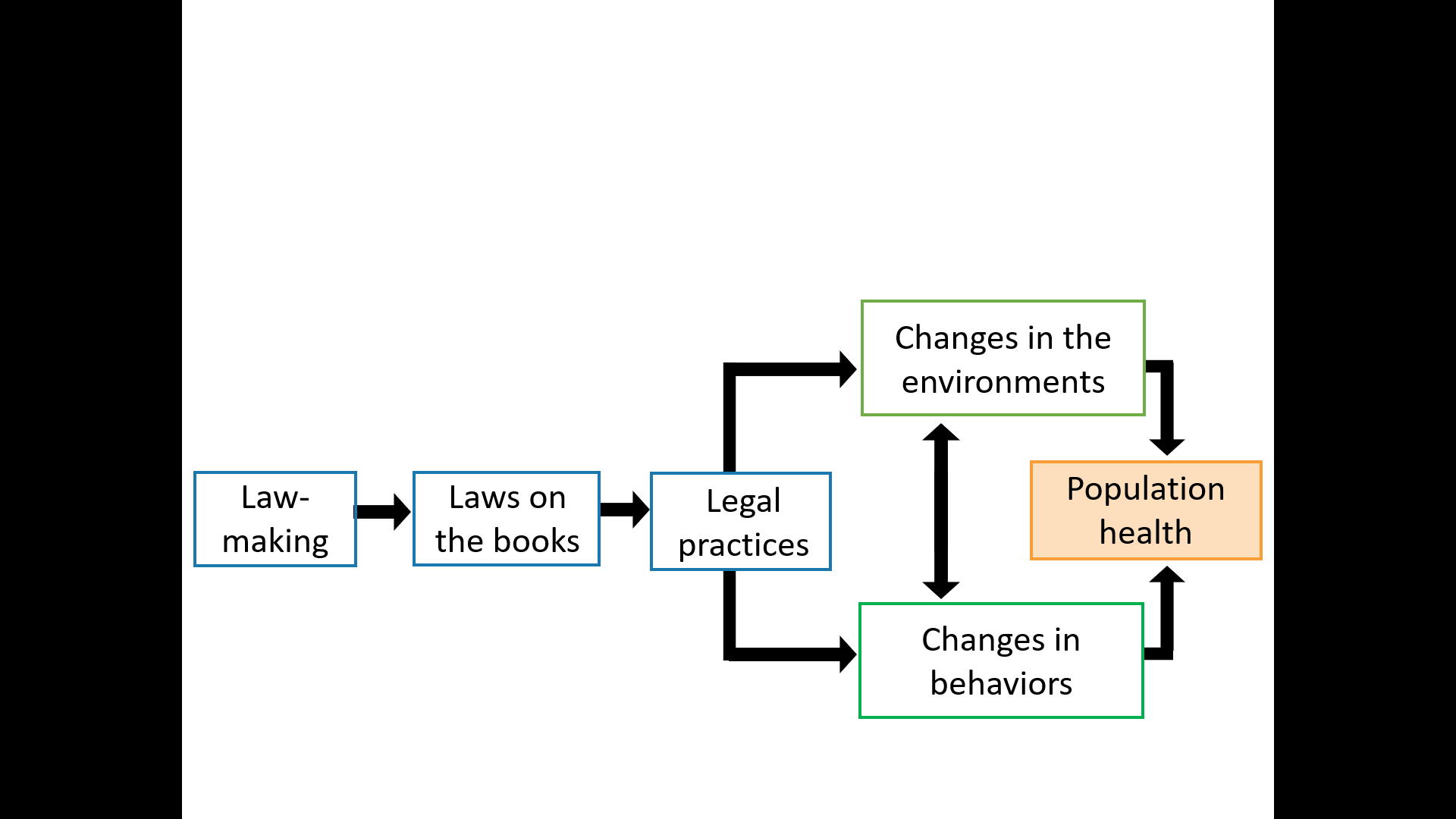 How Do Laws Change Behaviors? Socio-Legal Theories
Deterrence theory

Procedural justice theory

Theory of planned behavior
How Do Laws Change Behaviors? Socio-Legal Theories - 1
Deterrence theory

Procedural justice theory

Theory of planned behavior
How Do Laws Change Behaviors? Socio-Legal Theories - 2
Deterrence theory

Procedural justice theory

Theory of planned behavior
How Do Laws Change Behaviors? Socio-Legal Theories - 3
Deterrence theory

Procedural justice theory

Theory of planned behavior
Deterrence Theory
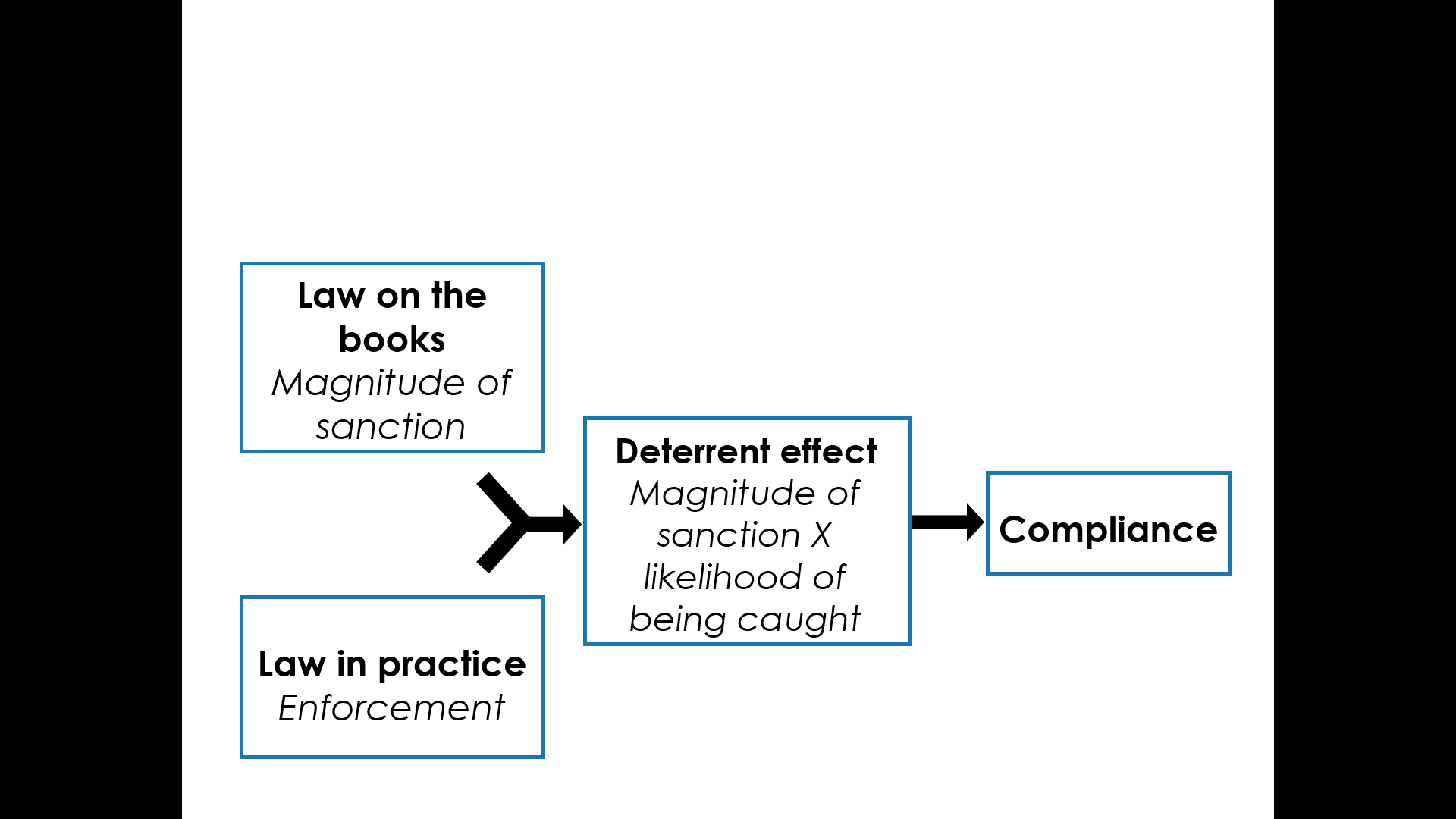 Deterrence Theory: Example
For distracted driving laws to work (i.e., reduce crashes), drivers must perceive both the likelihood of getting caught and the resulting penalty as high.
Procedural Justice Theory
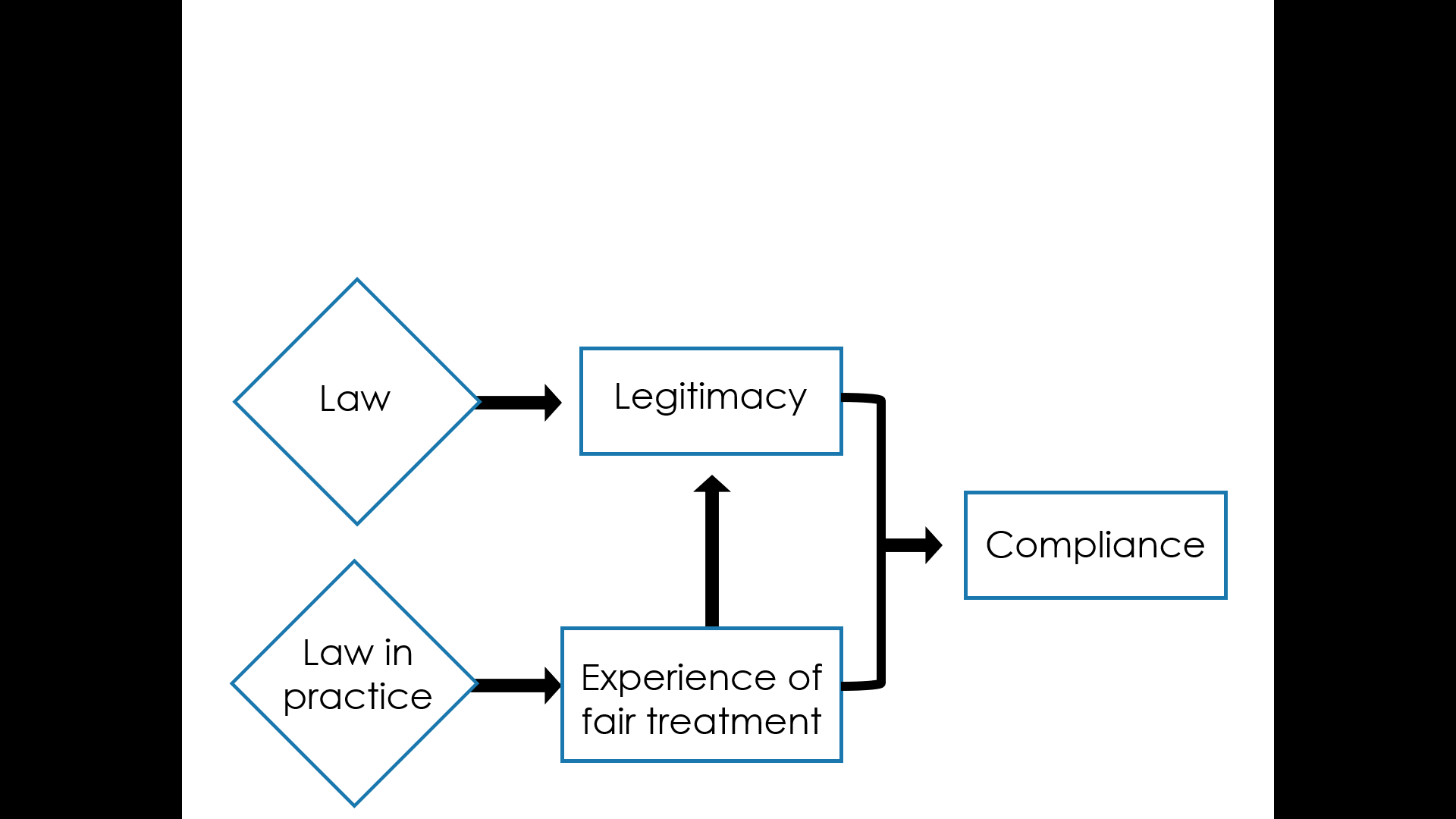 Perceived Justice Theory: Example •Disproportionate Terry stops
Theory of Planned Behavior
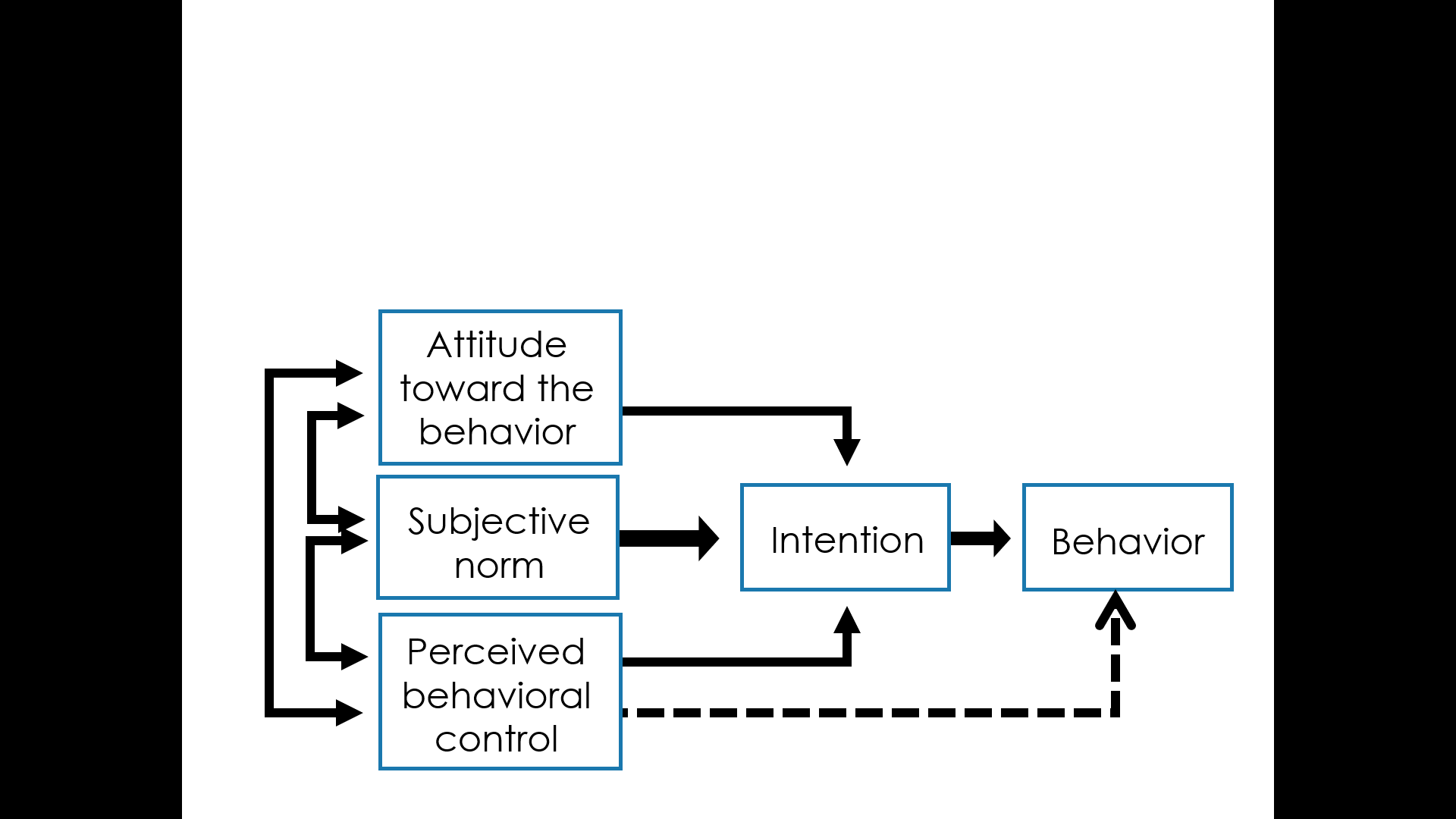 Theory of Planned Behavior: Example•Texting and driving
Example: Tobacco Use
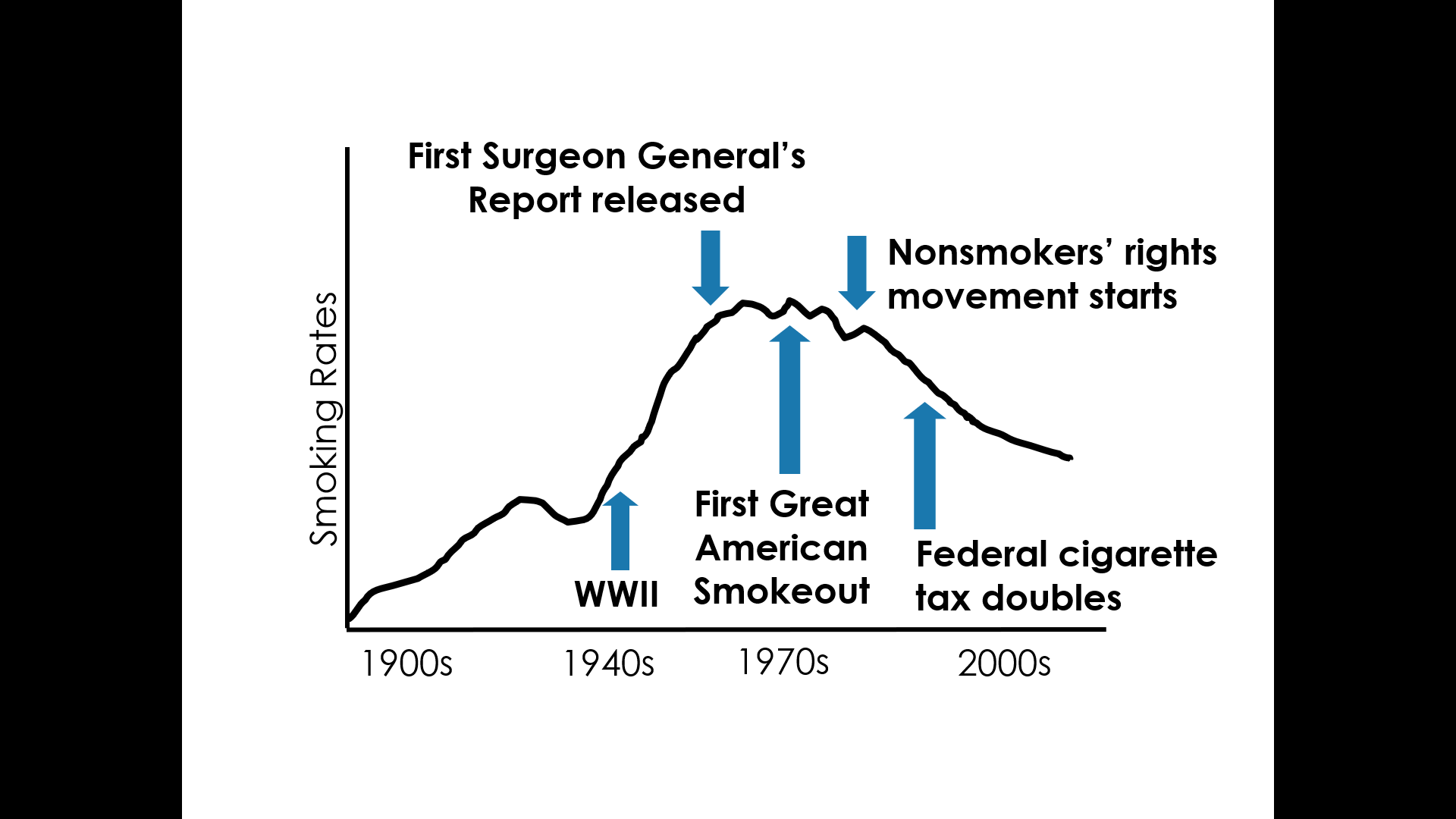 Logic Models - 1 Where does law play a role in this causal path?
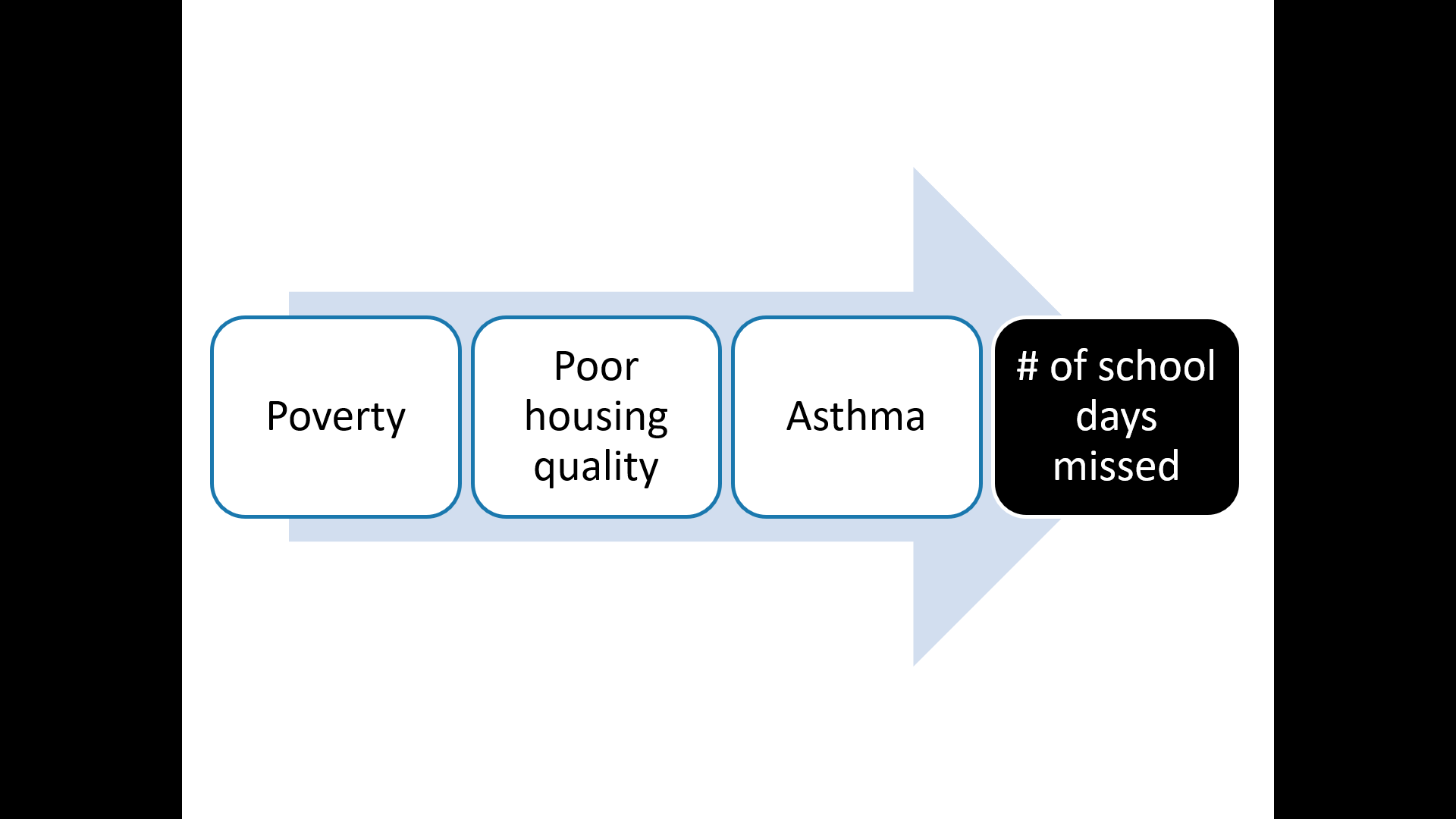 Logic Models - 2Where does law play a role in this causal path?
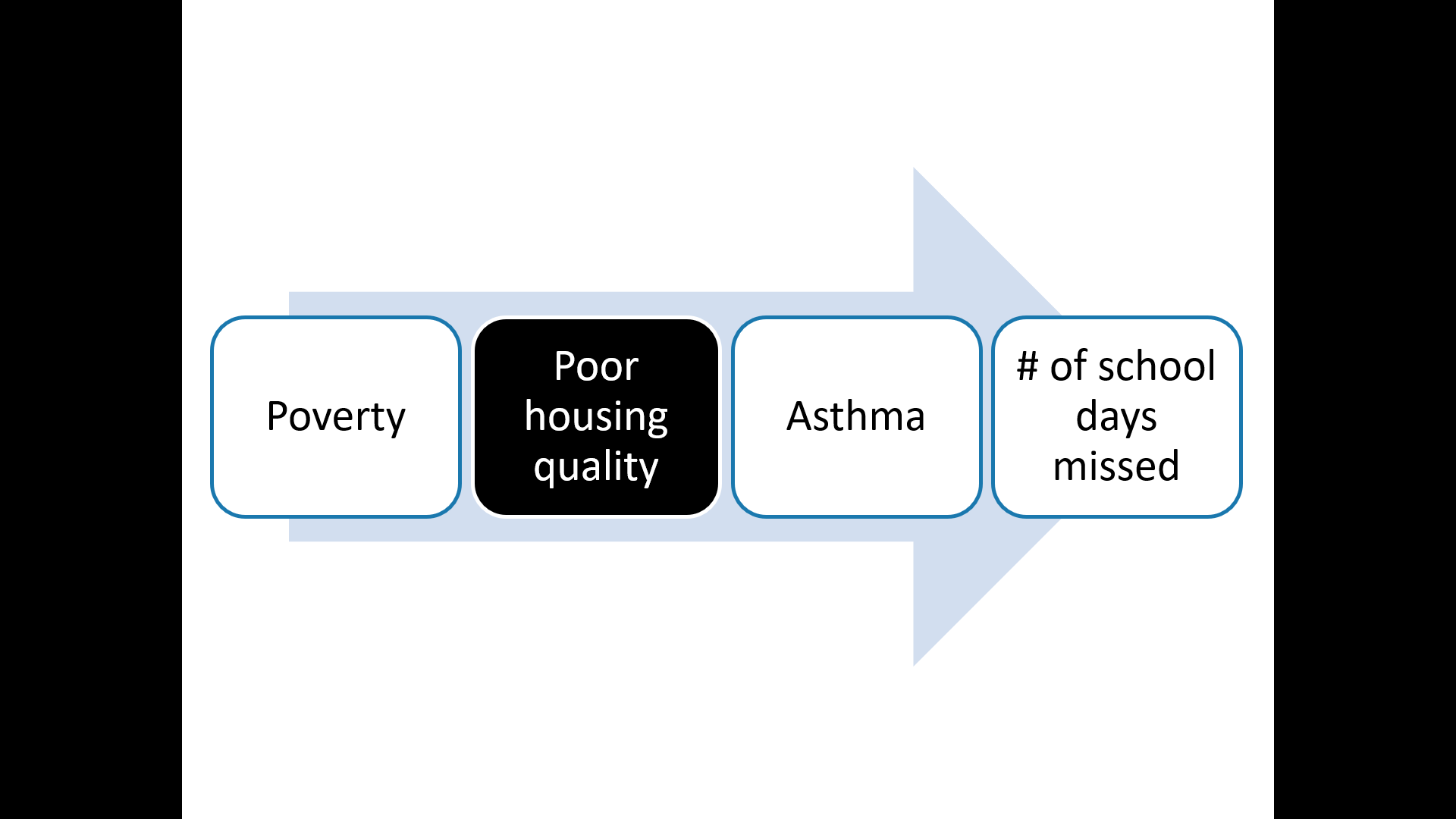 Logic Models - 3Where does law play a role in this causal path?
Poor housing quality

Redlining
Fair Housing Act
Mandated mold remediation programs
Housing court decisions
Housing code enforcement
Different Types of Data
Cross-sectional
Data that are captured at one point in time

Longitudinal 
Data that are captured over time
5: Check Data Sources: Identify the Unit of Analysis
Legal Data
Example: State laws

Outcome Data
Example: The number of traffic fatalities
Natural (or Observational) Experiments
Changes in laws, regulations, or systems that affect population health provide opportunities for natural experiments.
Example: Comparing jurisdictions with a certain law vs. jurisdictions without the law
End of section on Logic Models &Socio-Legal Theories
Questions?
What We’ll Discuss (Revisited)
Recap of Legal Epidemiology

Phase 1: Planning

Phase 2: Operationalizing

Phase 3: Analyzing
6: Select a Research DesignExperimental Research Design: “A” Causes “B”
Example:  What are the effects of “Drug A” in reducing blood pressure? 

Group 1: Treatment group is exposed to Drug A

Group 2: Control group is exposed to a placebo
Research Design: Quasi-Experiments
Example: What are the effects of seat belt laws?

Group 1: Treatment group lives in a state with a seat belt law. 

Group 2: Control group lives in a state that does not have a seat belt law.
Quasi-Experimental Design ToolboxThe following research designs can produce strong evidence of how a law causes an effect:
Repeated measures
Time resolution
Functional form of effects
Comparison jurisdictions
Comparison groups
Comparison outcomes
Replications
Dose response
Repeated Measures: Observed Effect
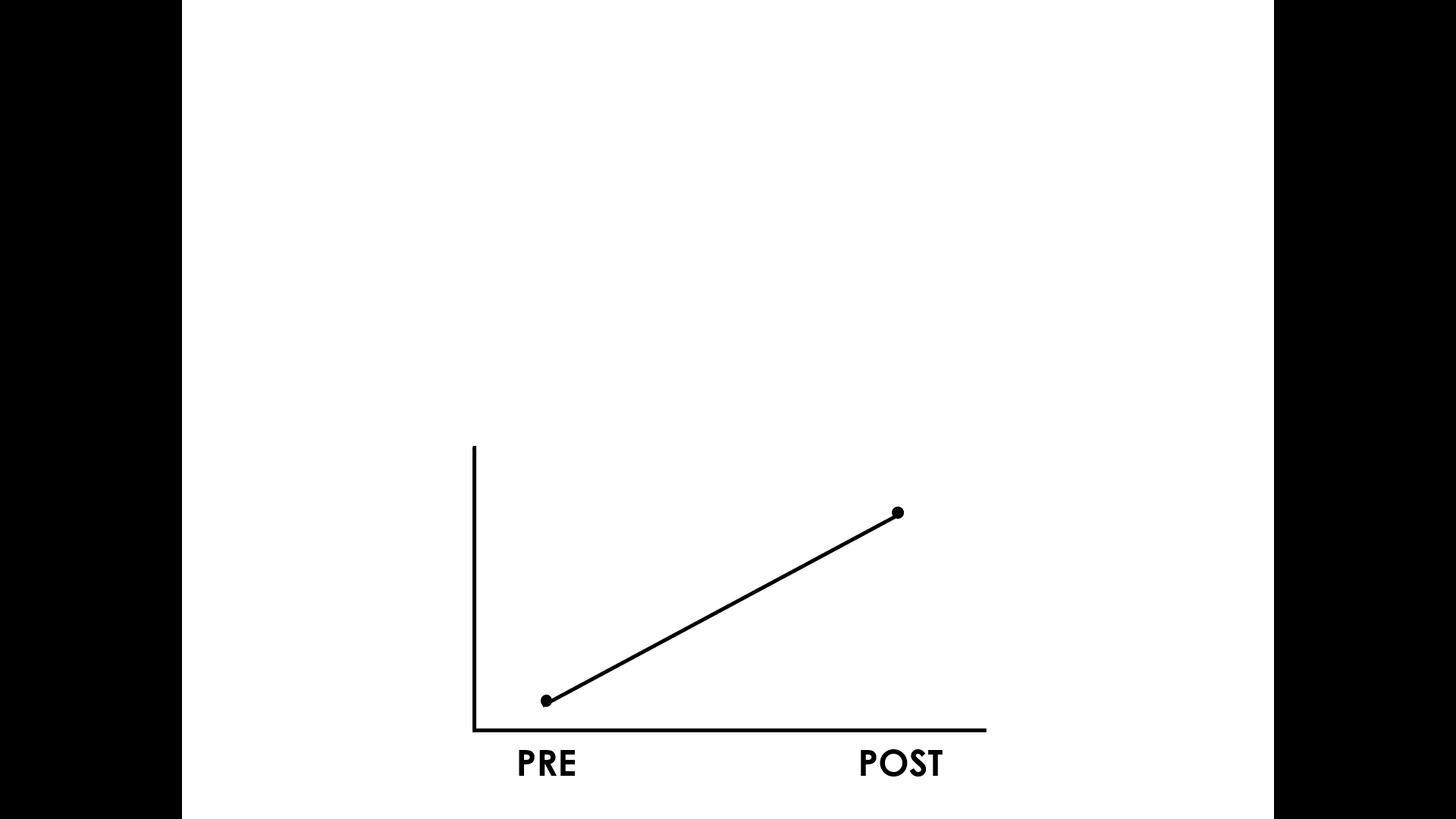 Many Repeated Measures: Same Observed Effect
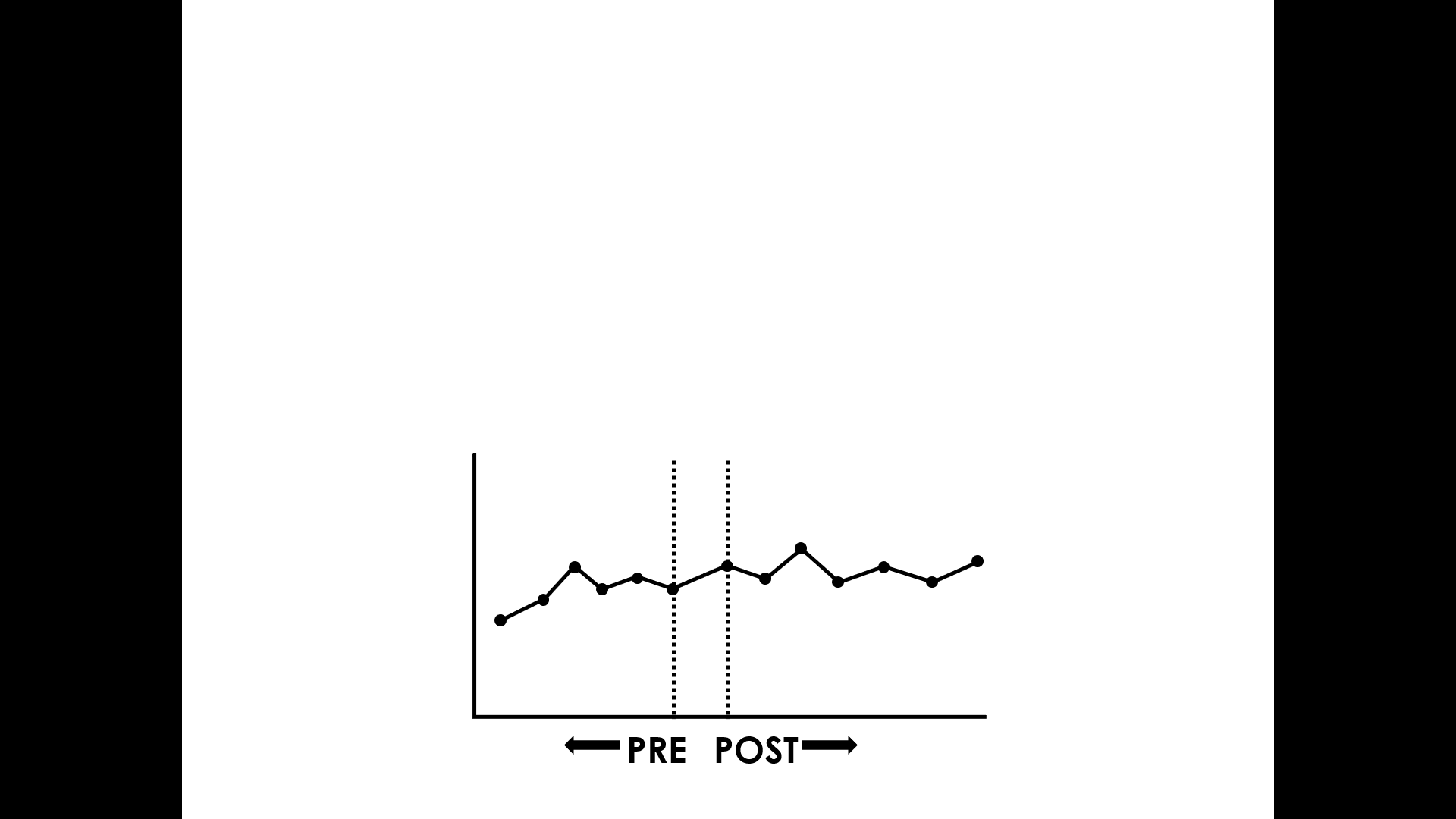 Many Repeated Measures
Simple interrupted time series

O1     O2     O3     O4     O5  X  O6     O7     O8     O9     O10
Time Resolution Considerations
Time Resolution
Observations on a daily, weekly, monthly, or yearly basis
Considerations
Speed
Variation
Scale
Date
Seasonality
Time Resolution Consideration: Speed
The speed at which a new law is expected to show effects 

Example: If effects are expected soon after the law’s implementation, use monthly rather than annual observations.
Time Resolution Consideration: Variation
The variation in the outcome

Example: If there is little to no variation in an outcome week by week, then monthly or annual measures might be more appropriate.
Time Resolution Consideration: Scale - 1
Example: Measuring the number of vaccines given monthly might create a cloudlike scatter (low-count resolution)
Time Resolution Consideration: Scale - 2
Example: On the other hand, reporting yearly counts for vaccines given will likely create a smoother curve (high-count resolution)
Time Resolution Consideration: Date
Example: A mid-year effective date often does not work well with annual data.
Time Resolution Consideration: Seasonality
Example: Behavior might be different in the summer than in the winter.
Functional Forms of Effects - 1
Thinking about what patterns in the data are expected leads to important questions that shape the design of the study:

Do you expect the effect to show up as soon as the law takes effect? Or do you expect a delay as enforcement or other implementation systems are developed and ramped up?
Do you expect an anticipatory effect before the legal effective date? Or do you expect the effect to emerge gradually?
Do you expect the effect to be temporary, dissipating over time as organizations and individuals adapt to the new law in ways that maintain previous conditions?
Functional Forms of Effects - 2
Abrupt change
Temporary change
Delayed change
Accelerated change
Gradual effect
Change in variability
Partially decaying effect
Comparison Jurisdictions -1
Provide a basis for comparison

Improve causal inference
Comparison Jurisdictions - 2
Compare similar environments
Use multiple comparison sites to improve causal inference
Make sure you can attribute differences between jurisdictions to the law
Rule out alternative explanations
Comparison Groups
If a law is intended to affect particular groups, effects on those groups should be compared with effects on similar groups within the same jurisdiction that are not likely to be affected.

Most laws are inherently intended for certain groups, creating opportunities to incorporate relevant comparison groups.
Comparison Outcomes
Appropriate comparison outcomes are 
related to the primary outcome but not 
affected by the law under study.
Replications
Strengthen causal inference by 
replicating the study across jurisdictions
Replications Across Time
Naturally occurring variations in law over time within a single jurisdiction can be used to strengthen causal inference.

Removed-Treatment Design
O1     O2     O3   X    O4     O5     O6    X     O7     O8     O9     O10

Multiple Replications (ABAB) Design
O1   O2   XA   O3   O4    XB   O5   O6   XA    O7    O8    XB   O9     O10
Dose Response
The dose of a regulatory approach may vary by jurisdiction.

Causal inference is strengthened if low-dose jurisdictions have small effects and high-dose jurisdictions have large effects.
Using Multiple Designs to Infer Causation: First Level of ComparisonExample: What were the effects of raising the drinking age in states?
Treatment: Maine and Michigan, which kept the drinking age at 18 and older
Control: New York and Pennsylvania, which raised the drinking age to 21 and older
Using Multiple Designs to Infer Causation: Second Level of ComparisonExample: What were the effects of raising the drinking age within states?
Underage drinkers (ages 15-17)

Focal group (ages 18-20)

Comparison group (ages 21+)
Using Multiple Designs to Infer Causation: Third Level of ComparisonExample: What were the effects of raising the drinking age within each age group?
Non-Alcohol-Related Crashes

No police-reported drinking
Daytime
Alcohol-Related Crashes

Police-reported drinking
Nighttime, single vehicle
Endogeneity - 1
Example: What led to an increase in seat belt use?
Endogeneity - 2
Example: What led to an increase in seat belt use?

Seat belt laws?
Endogeneity - 3
Example: What led to an increase in seat belt use?

Seat belt laws?

Seat belt alarms?
Research Design: Question
Which of the following strengthens a quasi-experimental design?

A. Using many repeated measures
B. Using highest time resolution possible
C. Comparing multiple jurisdictions
D. All of the above
Research Design: Answer
Which of the following strengthens a quasi-experimental design?

A. Using many repeated measures
B. Using highest time resolution possible
C. Comparing multiple jurisdictions
D. All of the above  CORRECT ANSWER
Phase 2: Operationalizing Research Designs
Phase 2: Operationalizing
1. Identify or build legal and outcome data

2. Identify analytical plan

3. Select variables

4. Merge data for analysis
Operationalizing Step 1: Build Legal & Outcome Data - 1
Organize final data sources

Build legal data or download existing legal data

Collect outcome data

Begin to clean data sources
Operationalizing Step 1: Build Legal & Outcome Data - 2
Organize final data sources

Build legal data or download existing legal data

Collect outcome data

Begin to clean data sources
Operationalizing Step 1: Build Legal & Outcome Data - 3
Organize final data sources

Build legal data or download existing legal data

Collect outcome data

Begin to clean data sources
Operationalizing Step 1: Build Legal & Outcome Data - 4
Organize final data sources

Build legal data or download existing legal data

Collect outcome data

Begin to clean data sources
Operationalizing Step 2: Identify Analytical Plan - 1
Descriptive statistics: Describe the data; no statistical inference

Predictive analyses: Test hypotheses about relationships

Causal analyses: Test causal links in the logic model
Operationalizing Step 2: Identify Analytical Plan - 2
The Most Common Analysis: Difference-in-Difference Model

Wendy’s team is conducting a two-state study that compares state X and state Y to determine whether distracted driving laws affect traffic deaths. 

The number of traffic deaths is the outcome they are studying.
Operationalizing Step 2: Identify Analytical Plan - 3
The Most Common Analysis: Difference-in-Difference Model

State X (distracted driving law)  Reduction in traffic fatalities

State Y (no distracted driving law)  No change
Operationalizing Step 3: Select Variables
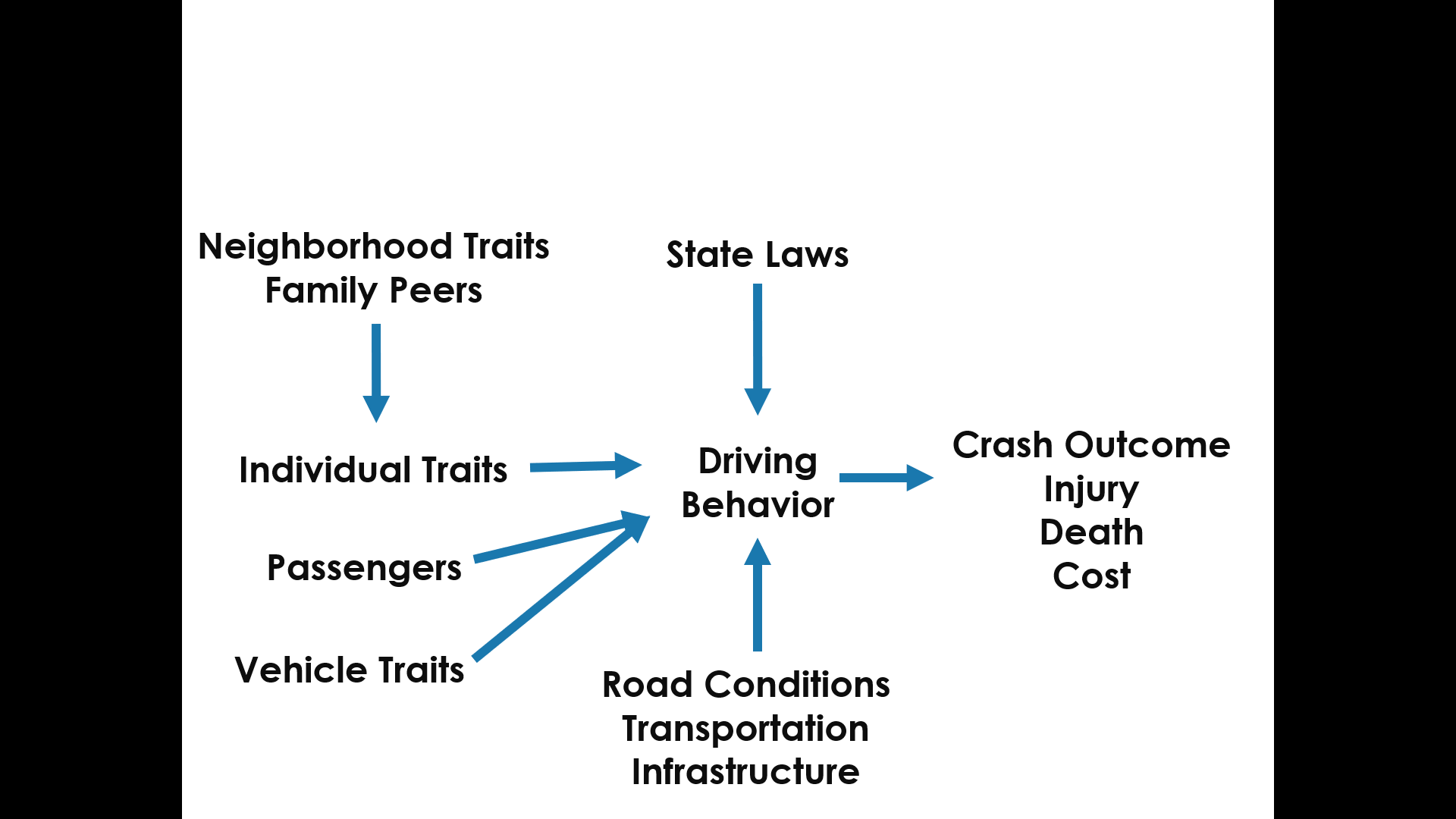 Neighborhood Traits
Family Peers
Individual Traits
Passengers
Vehicle Traits
State Law
Driving Behavior
Road Conditions 
Transportation
Infrastructure
Crash Outcome
Injury 
Death
Cost
Operationalizing Step 4: Merge Data for Analysis
Use the specific data structure required by your software package
Merge legal and outcome data files
Phase 3: Analyzing Data
Phase 3: Analyzing
1. Run descriptive statistics
2. Run bivariate explanatory analysis
3. Run predictive/causal analysis
4. Interpret results
5. Discuss results
6. Translate into practice
Legal Epidemiology Study Analysis
Practice Tip: Team up with an epidemiologist or quantitative methodologist to carry out the causal analysis and interpretations.
Analyzing Step 1: Run Descriptive Statistics
Measure of central tendency: mean, median, mode

Measure of spread: variance, standard deviation, range
Analyzing Step 2: Run Bivariate Explanatory Analysis
Source: National Highway Traffic Safety Administration, Fatality Analysis Reporting System (FARS), 2006–2011 and Colorado Department of Transportation, 2012–2015
Analyzing Step 3: Run Predictive/Causal Analysis
Causal analysis can include these analytics:

Random coefficient models
Difference in difference
Interrupted time series
Regression discontinuity
Hierarchical linear modeling
Analyzing Step 4: Interpret Results
Identify statistically significant relationships

Consider removing insignificant variables

What are the key takeaways for your variables of interest?
Analyzing Step 5: Discuss Results
Evaluate statistical significance vs. practical significance
Discuss limitations of the study/data
Highlight key results
Identify where your results fill gaps in the current evidence base
Identify avenues for future research
Analyzing Step 6: Translate into Practice
Practice Tip: Consult with communications and policy staff to identify key stakeholders and to determine how best to communicate with each of these audiences.
Final Review
Recap of Legal Epidemiology

Phase 1: Planning

Phase 2: Operationalizing

Phase 3: Analyzing
Funding
This publication was supported by the Centers for Disease Control and Prevention of the US Department of Health and Human Services (HHS) as part of a financial assistance award totaling $210,000 with 100 percent funded by CDC/HHS. The contents are those of the authors and do not necessarily represent the official views of, nor an endorsement, by CDC/HHS or the US Government.
Advanced Legal Epidemiology MethodsQuestions?